Module 1
Part 1: Ambitious math teaching, and our expectations for students as math learners
1
Facilitator Guide: Welcome to Module 1, Part 1!
In Module 1, we will work to understand the foundations of high school math teaching, including what ambitious math teaching is and how a 2 + 1 model can support ambitious math teaching.

In Module 1, Part 1, we focus especially on clarifying our visions of ambitious math teaching, reflecting on our expectations  for students, the principles and practices guiding our work, and the importance of solving authentic problems.
[Speaker Notes: Facilitator Notes:
Orange Facilitator Guide slides orient facilitators in making sense of upcoming sections. 
These slides are intended to be hidden from the deck during sessions.]
Facilitator Guide: Professional learning activity types
Setting and maintaining norms: These activities support participants to establish norms that will guide participation in sessions.
Doing math together: These activities engage participants in a mathematics task.
Studying teaching: These activities involve analysis of video, vignettes, live teaching, or instructional tools.
Connecting to research: These activities involve unpacking and understanding the research in mathematics education underpinning focal ideas and concepts.
Planning for action: These activities involve making links between session content and our own practice and contexts.
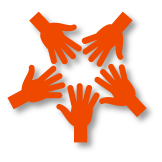 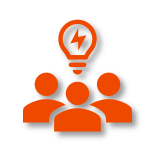 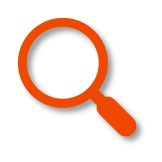 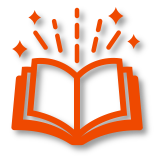 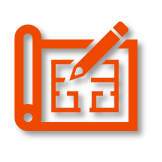 3
[Speaker Notes: Facilitator Notes:
Icons appear on section header slides throughout the slide deck, both for facilitators and participants]
Facilitator Guide: Table of contents
Session 1: Understanding ambitious math teaching: Our expectations for students’ experiences as math learners (~2 hours)
Setting and maintaining norms: Developing our norms for interacting together 
Doing math together: Reflecting on our expectations for students’ experiences as math learners through a data & statistics task 
Connecting to research: The importance of building procedural fluency from conceptual understanding in light of our expectations for students’ experiences as math learners
Planning for action: Shifts needed in light of our expectations  for students’ experiences as math learners

Session 2: Understanding ambitious math teaching: Principles and practices of ambitious math teaching (~1 hour 45 min)
Connecting to research: The principles and practices of ambitious math teaching 
Planning for action: Noticing and amplifying principles and practices of ambitious math teaching in a math task
Connecting to research: What does research say about ambitious math teaching? 

Session 3: Understanding ambitious math teaching: The importance of solving authentic problems (1 hour)
Doing math together: Exploring an authentic problem through a data talk
Planning for action: Selecting worthwhile and meaningful data visualizations
Planning for action: Returning to the shifts needed in light of our expectations for students’ experiences as math learners
4
[Speaker Notes: Facilitator Notes:
Each of the sessions is designed to be enacted within a professional learning meeting.
We suggest that the sessions and activities within session be enacted in order if possible, as some of the content and ideas build on one another.]
Session 1
The focus of this session is to reflect on our expectations for students’ experiences as math learners.

Agenda for this session:
Setting and maintaining norms: Developing our norms for interacting together 
Doing math together: Reflecting on our expectations for students’ experiences as math learners through a data & statistics task 
Connecting to research: The importance of building procedural fluency from conceptual understanding in light of our expectations for students’ experiences as math learners
Planning for action: Shifts needed in light of our expectations for students’ experiences as math learners
Understanding ambitious math teaching: 
Our hopes for students as math learners
Time estimate: 2 hours
M1 P1 Table of Contents
5
[Speaker Notes: Facilitator Notes:
This session especially supports our thinking around the first essential question of this module: What is ambitious math teaching? by giving the group space to reflect on our expectations for students as math learners. Through the sequence of activities, participants will have the opportunity to name one key expectation: that students come to see themselves as doers of mathematics. This expectation will frame much of the rest of Module 1 as a primary aim for ambitious math teaching and our shift as a state toward a 2 + 1 model.
We estimate this session will take 2 hours. If you need to break the session into smaller pieces, please note that the activities listed in the agenda are intended to be enacted in this order.
Resources for this session are in the Module 1 Resources folder with one exception. Before the session, make a .pdf or copy of NCTM’s Principles to Actions, pp. 42 - 47 (“Building Conceptual Understanding from Procedural Fluency”).]
Oregon Math Project: Meaningful math for all
The Oregon Math Project (OMP) advances mathematics education in our state by cultivating a network of educators that promotes equitable math experiences for all students through guidance and the support of policies, standards, curricula, assessments, and instructional best practices. Realizing the vision of math education in Oregon includes ensuring that all students attain mathematics proficiency by having access to high-quality instruction that includes challenging and coherent content in a learning environment where each student receives the support they need to succeed in mathematics.
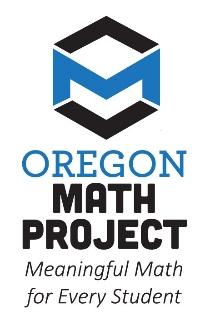 6
[Speaker Notes: Facilitator Notes:
You might give participants a minute to read what is on the screen silently, or ask a participant to read it aloud.
You might say: The OMP advances mathematics education in our state by cultivating a network of educators that promotes equitable math experiences for all students. Our work together in these modules is a key part of this effort.]
Essential Questions of the Modules
7
[Speaker Notes: Facilitator Notes:
You might say: Let’s ground ourselves in the Essential Questions that drive the Ambitious Math Teaching Professional Learning Modules.]
Four Cornerstones: Oregon Math Project & 
Oregon Educational Goals (ORS 329.015)
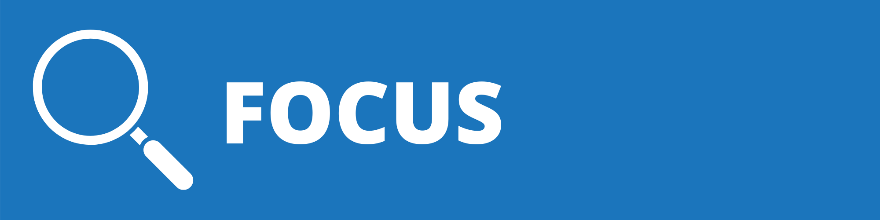 Provide students with the skills necessary to pursue learning throughout their lives in an ever-changing world. (ORS 329.015(2)(a))
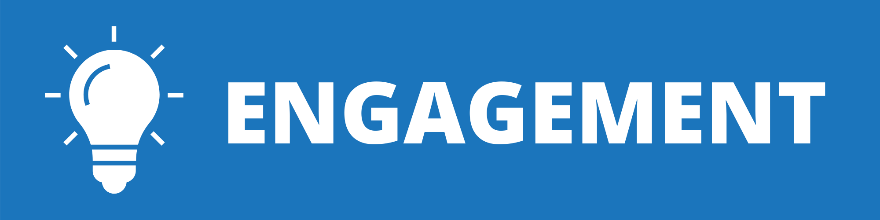 Provide an environment that motivates students to have experience in applying knowledge and skills and demonstrating achievement. (ORS 329.015(2)(b))
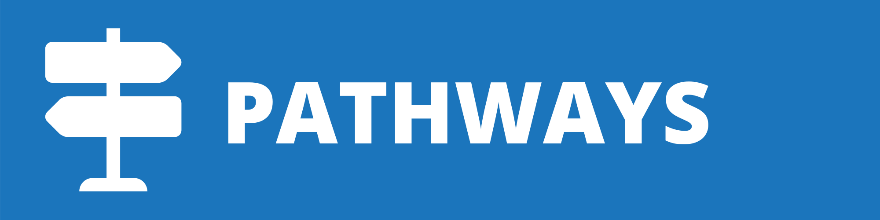 Equip students with the academic and career skills and information necessary to pursue the future of their choice. (ORS 329.015(2)(a))
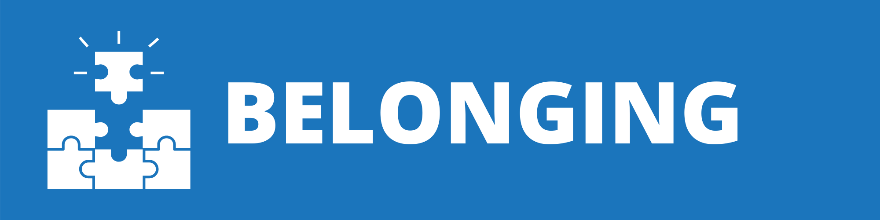 Provide an environment that motivates students to pursue serious scholarship. (ORS 329.015(2)(b))
8
[Speaker Notes: Facilitator Notes:
You might give participants a minute to read what is on the screen silently, or ask a participant to read it aloud.
You might say: These are the cornerstones of the Oregon Math Project and will ground our work in these modules.]
The work of engineering a more equitable math system is centered on four cornerstone principles of the Oregon Math Project: FOCUS, ENGAGEMENT, PATHWAYS, and BELONGING
Focus: Learning experiences in every grade and course are focused on core mathematical content and practices that progress purposefully across grade levels. 

Engagement: Mathematical learning happens in environments that motivate all students to engage with relevant and meaningful issues in the world around them.

Pathways: All students are equipped with the mathematical knowledge and skills necessary to identify and productively pursue any postsecondary paths in their future. Students have agency to choose from a variety of courses, contexts, and applications they find relevant. 

Belonging: Participation in mathematical learning builds students’ identities as capable math learners and fosters a positive self-concept. Students’ cultural and linguistic assets are valued in ways that contribute to a sense of belonging to a community of learners. 


2022 Oregon Mathematics Standards & Guidance (v5.2.5), p. 5.
Any proposed instructional approach, curricular change, or system design element should be evaluated by the degree to which it builds on these four cornerstones. When new approaches are built within the framework of all four-cornerstone principles, we will be on our way to engineering a reimagined system.
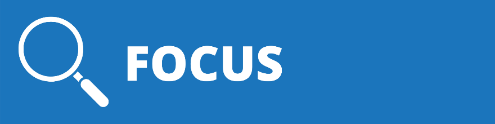 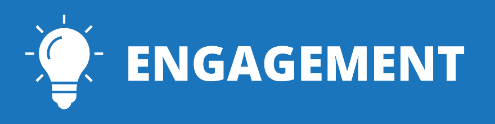 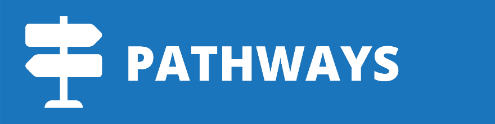 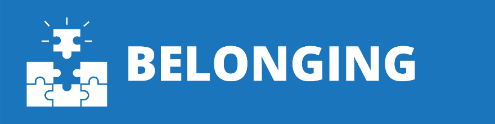 (ODE, 2022)
9
[Speaker Notes: Facilitator Notes:
Have participants open 1 Oregon Letter to Educators and privately read to learn more about the rationale and detail of the cornerstones.
You might say: Our goal is to connect everything we do in math education to the Cornerstones of the Oregon Math Project.
Note: One option for debriefing each session is through the lens of these cornerstones. You might preview at the start of each session which cornerstones you see the work connecting to, especially if you choose to debrief through this lens.]
Across the modules we will have opportunities to…
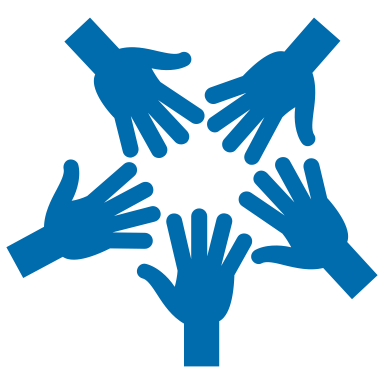 Set and maintain norms: These activities support participants to establish norms that will guide participation in sessions.
Do math together: These activities engage participants in a mathematics  task.
Study teaching: These activities involve analysis of video, vignettes, live teaching, or instructional tools.
Connect to research: These activities involve unpacking and understanding the research in mathematics education underpinning focal ideas and concepts.
Plan for action: These activities involve making links between session content and our own practice and contexts.
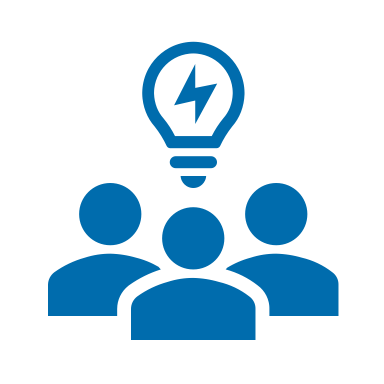 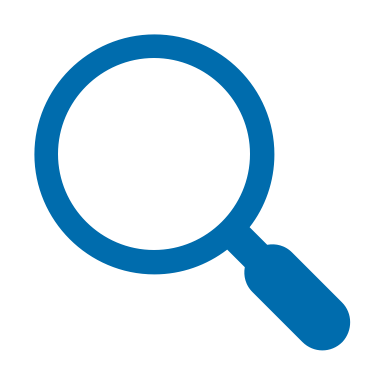 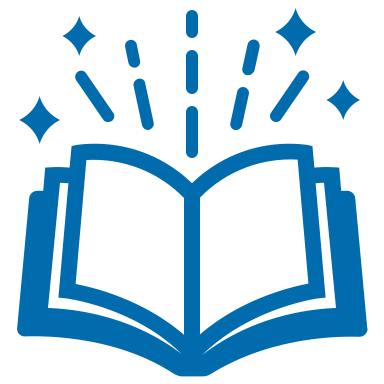 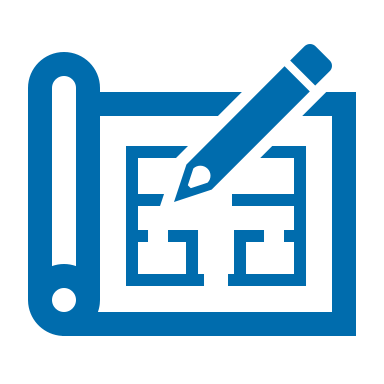 10
[Speaker Notes: Facilitator Notes:
You might say: These icons will appear throughout the modules and indicate the kind of activity we will engage in together.]
Setting and maintaining norms
Developing our norms for interacting together
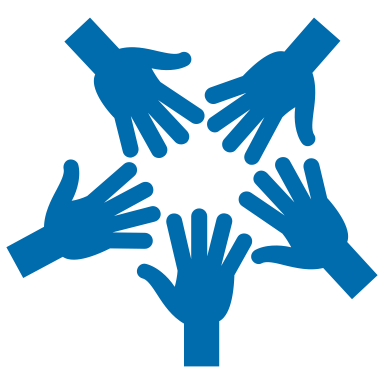 11
[Speaker Notes: Facilitator Notes:
You might say: When we know each other and have working norms for how we will interact with each other, it results in: 
building a community of learners that is safe and productive
asking questions when they arise for us
engaging and taking risks when sharing in small and large group discussions
avoiding hurtful remarks when disagreement arises]
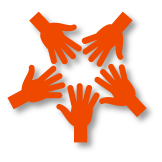 Facilitator Guide: Setting and Maintaining Norms
Rationale for setting and maintaining norms:
To create spaces where we can vulnerably share about our teaching, learning and mathematics (Elliott et al., 2009; Little, 2002; Horn, 2010)
To support us in sharing in-process, “rough draft” ideas (Thanheiser & Jansen, 2016)
To foster a community where all members are valued (Grossman et al., 2001)
Recommendations for setting and maintaining norms:
Include everyone’s ideas and perspectives when setting norms
Regularly revisit norms and adjust norms as needed
12
[Speaker Notes: Upholding norms is a responsibility of participants and leaders/facilitators. It may be helpful to come up with a protocol that supports participants in naming and problem solving in the event that norms are breached.

Additional resources: If you are interested in digging more into ideas about setting and maintaining norms check out these resources.
TEDD.org: Setting norms for collaborative work

References
Elliott, R. & Lesseig, K., & Kazemi, E.. (2009). Sociomathematical norms in professional development: Examining leaders’ use of justification and its implication for practice. The Montana Mathematics Enthusiast Journal monograph, 7.
Grossman, P., Wineburg, S., & Woolworth, S. (2001). Toward a theory of teacher community. Teachers College Record, 103, 942–1012.
Horn, I. S. (2010). Teaching replays, teaching rehearsals, and re-visions of practice: Learning from colleagues in a mathematics teacher community. Teachers College Record, 112(1), 225–259. 
Little, J. W. (2002). Professional community and the problem of high school reform. International Journal of Educational Research, 37(8), 693–714.
Thanheiser, E. & Jansen, A. (2016). Inviting prospective teachers to share rough draft mathematical thinking. Mathematics Teacher Educator, 4(2), 145–163.]
Developing productive norms for interaction
What do you need from your colleagues to maximize your learning as we do math together and reflect on ideas?
Examples: 
“I need someone to ask questions when I’m stuck - not to just tell me what to do, but to help me figure it out by asking questions about my thinking.”
“No side bars, please.  I’m easily distracted and need help focusing.”
13
[Speaker Notes: Facilitator Notes:
You might say: When we know each other and have working norms for how we will interact with each other, it results in: 
creating spaces where we can share vulnerably about our thinking and teaching 
supporting us in sharing in-process, “rough draft” ideas
supporting the development of a community in which we see ourselves and our colleagues as valued members of the group
You might ask participants to consider the question on the slide privately.]
Classroom rules reimagined as the rights of the learner
Clarifying the classroom “rules” can be helpful, but some rules imply that certain skills and knowledge are valued more than others
What if instead we organized classrooms around ways to value one another’s ideas and learning? 
How can framing “rules” as the “rights of the learner” support the development of a productive mathematical community?

The rights of the learner: to be confused; to claim a mistake; to speak, listen, and be heard; and to write, do, and represent what makes sense to you.
(Kalinec-Craig & Robles, 2020)
14
[Speaker Notes: Facilitator Notes:
You might say: Because learning mathematics is inherently complex, students need affirmations that their ideas are valuable, especially ideas still under revision (Jansen et al. 2017). What if instead of presenting mathematics as a set of rules to follow, students exercised their rights to show what they already know and can do? By creating spaces for students to exercise their rights, we can resist deficit orientations and “emphasize a mathematics community in which all students have a voice in the construction of mathematical knowledge,” (Chao, Murray, and Gutierrez, 2016, p. 3). We want to practice this in our own community as we work together.]
Small Group Activity

Directions: Build a slide with your team norms.
15
[Speaker Notes: Facilitator Notes:
After giving participants an opportunity to consider the question individually, give directions and have them work in small groups for ~5 minutes.
Aspects of small group directions you might consider:
It may be helpful to specify roles for participants in the small groups. For example, you might:
Specify who will go first and in what order participants will share. For example, in a virtual session, you might say, “The second person who enters the breakout room will share first, and sharing will move counterclockwise until everyone has shared.”
Specify who will record. For example, in a virtual session, you might say, “The first person who enters the breakout room will be the recorder and jot down ideas from the group onto the workspace slide.
Specify who will keep time. For example, in a virtual session, you might say, “The third person will be the time keeper and let each team member know if airtime goes over a minute and how much time is left.”
It may be helpful to specify where participants will record and show them how to access it. As we have suggested, you might have an assigned Google Slide for each group which is a copy of this activity’s workspace slide.
It may be helpful to specify how much time participants will have in their small group. 
It may be helpful to preview what their workspace will look like (e.g., share the next slide).
Before sending participants into groups, you might say / ask: We ask that you equitably share your responses to the prompt and build a workspace with draft team norms. How is this different from the sharing that might be more the status quo? Equitably sharing means everyone has a chance to share without interruptions and a time to listen to others. This allows time to reflect personally on how your ideas are the same and different from others. After everyone shares questions, clarification and consensus building can happen. We are trying to develop a community of learners where everyone is respected and valued.
Visit small groups to check in and get to know participants as they work, as time permits.]
Preview of Workspace Slide
Team names:
What do you need from your colleagues to maximize your learning as we do math together and reflect on ideas?
our DRAFT norms
Rights of Learners
 You have the right to…
be confused
make mistakes
say what makes sense to you 
share unfinished or rough draft thinking and not be judged
revise your thinking
(Jansen, 2020; Kalinec-Craig, 2017)
16
[Speaker Notes: Facilitator Notes:
Groups / breakout rooms: Draft team norms for ~5 minutes.
Whole group: You might ask participants to identify noticings and trends, and call on a couple of people to share.]
Doing math together:
Reflecting on our expectations for students’ experiences as math learners through a data & statistics task
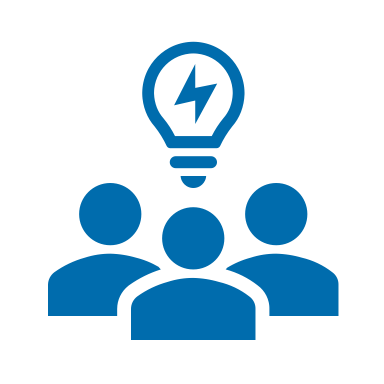 17
[Speaker Notes: Facilitator Notes:
The purpose of Session 1 is to reflect on our expectations for students’ experiences as math learners. Here we do so as math learners through a data and statistics task.]
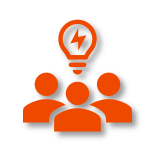 Facilitator Guide: Doing Math Together
Rationale for doing math together:
Deepens our own specialized mathematical content knowledge so we can better support and respond to students (Kazemi & Franke, 2004)
Gives us a shared context for the study of teaching (Kazemi et al., 2018)
Helps us think about the experiences of our students
To foster joy for doing and learning mathematics (Su, 2020)
Recommendations for doing math together:
Establish norms for doing math together (see slide notes for examples) (Elliott et al., 2009; Yackel & Cobb; 1998). 
Support participants in engaging with the task as learners and as teachers. Be explicit about when/how participants should take up each of these roles.
18
[Speaker Notes: Example norms for doing mathematics together:
Engage with each other’s thinking with curiosity
Support everyone to experience joy for mathematics
Use partial understandings, mistakes, and errors as an opportunity to examine further questions about mathematics

Additional resources: If you’re interested in learning more about doing math together check out these resources.
TEDD.org: Mathematics Instructional Activities
TEDD.org: Setting norms for collaborative work
Mathematics For Human Flourishing (book)

References
Ball, D. L., & Cohen, D. K. (1999). Developing practice, developing practitioners: Toward a practice-based theory of professional education. In L. Darling-Hammond & G. Sykes (Eds.), Teaching as the learning profession: Handbook of policy and practice (pp. 3–22). Jossey Bass.
Elliott, R., Lesseig, K., & Kazemi, E.. (2009). Sociomathematical norms in professional development: Examining leaders’ use of justification and its implication for practice. The Montana Mathematics Enthusiast Journal monograph, 7.
Kazemi, E., & Franke, M. L. (2004). Teacher learning in mathematics: Using student work to promote collective inquiry. Journal of Mathematics Teacher Education, 7(3), 203–235.
Su, F. (2021). Mathematics for Human Flourishing. Yale University Press. 
Yackel E., & Cobb, P. (1998) Sociomathematical norms, argumentation, and autonomy in mathematics. Journal for Research in Mathematics Education, 27(4), 458-477.]
Orienting ourselves to the mathematics for this task
Related Oregon Math Standards
HS.DR.A Formulate statistical investigative questions
HS.DR.A.4 Use mathematical and statistical reasoning to formulate questions about data to evaluate conclusions and assess risks. 
HS.DR.C Analyze, summarize, and describe data
HS.DR.C.8 Identify appropriate ways to summarize and then represent the distribution of univariate and bivariate data multiple ways with graphs and/or tables. Use technology to present data that supports interpretation of tabular and graphical representations.
19
[Speaker Notes: Facilitator Notes:
Have participants open 2a Critical Areas of Focus for HS Data & Statistics, 2b Standards Guidance Document for HS.DR.A.4 and 2c Standards Guidance Document for HS.DR.C.8 and privately read.
Orient participants to where these documents come from: the Oregon Mathematics Guidance Document, 2021 Oregon Mathematics Standards.
You might preview that there will be a more extensive exploration into the Standards Guidance Documents in Session 11.]
Thinking critically about using and interpreting data
“...Data visualizations are social texts, authored from specific points of view, that narrate particular, and often consequential, stories” (Rubel et al., 2021 p.249)

What feels true about this quote?
What feels challenging?
Adapted from:
(Rubel et al., 2021)
20
[Speaker Notes: Facilitator Notes:
You might read or ask a participant to read the quote. This comes from a research paper by Laurie Rubel and colleagues entitled, A critical mathematics perspective on reading data visualizations: reimagining through reformatting, reframing, and renarrating published in Educational Studies in Mathematics.
You might ask participants to consider the questions privately:
What feels true about this quote?
What feels challenging?
Surface ideas whole-group:
You might call on 2-3 participants to share whole-group.
If you are facilitating in a virtual setting, you might ask participants to share responses in the chat.]
Critical Sensemaking of Data Protocol
Both reading and critically re-reading are crucial to making good sense of data.
Adapted from:
(Rubel et al., 2021)
21
[Speaker Notes: Facilitator Notes:
Say to the group: Reading and critically re-reading are both crucial to making good sense of data.
You might ask participants to privately read the table by saying: Carefully read the columns. How are they the same and different? Why are both of the actions important? Or are they?]
Data preview
Private Reasoning Time: Consider the following questions and reflect on how you want your answers to influence the way you “notice and wonder” about the data:
What story is the author telling with this data? 
What are the data’s blind spots? What/whose perspectives are missing?
What assumptions about equity, justice and injustice might this data surface?
Given your equity commitments, what assumptions might you want to bring to this data?
The data in on the handout shows the median annual incomes of different racial groups at different points in history.
This prompts for our Data Preview are inspired and adapted by work from the HTH GSE Center for Research on Equity and Innovation. For more protocols visit: https://hthgse.edu/crei/protocols
22
[Speaker Notes: Facilitator Notes:
You might give participants time to think about the questions on the screen privately BEFORE looking at the data.
Model/think aloud about the assumptions you might want to bring given your equity commitments: “I know that disparities in median income among racial groups are partly the result of societal inequities. I want to be mindful about how I talk about and think about this data given that fact.”]
What do you notice? What do you wonder?
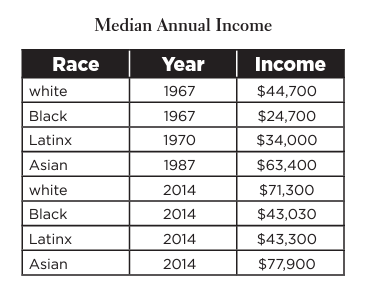 Original lesson resource: Lesson 6.3: Culturally Relevant Income Inequality
(Berry et al., 2020; Reardon, 2020)
23
[Speaker Notes: Facilitator Notes:
You might frame the data by saying: This is a graph showing income disparities due to societal injustices. What do you notice, what do you wonder? Or, you might use slightly different framing to connect to what participants raised in the data preview.
You might have participants look at the data on the slide or open 3a Analyzing Income Inequality by Race. This is the original task. They should focus on the data in the table and use the prompts on the slide to guide their private reasoning time.
Give participants time to privately consider what they notice and wonder about the data.
Consider resources from this website to help frame this data/graph: Lesson 6.3 Culturally Relevant Income Inequality | Online Resources]
Small Group Activity
Directions: Record your team’s noticings and wonderings about the data.
24
[Speaker Notes: Facilitator Notes:
You might have participants look at the data on the slide or open 3a Analyzing Income Inequality by Race. This is the original task. They should focus on the data in the table and use the prompts on the slide to guide their conversation.
After giving participants time to consider the questions individually, give directions and have them work in small groups for ~5 minutes.
Aspects of small group directions you might consider:
It may be helpful to specify roles for participants in the small groups. For example, you might:
Specify who will go first and in what order participants will share. For example, in a virtual session, you might say, “The second person who enters the breakout room will share first, and sharing will move counterclockwise until everyone has shared.”
Specify who will record. For example, in a virtual session, you might say, “The first person who enters the breakout room will be the recorder and jot down ideas from the group onto the workspace slide.
Specify who will keep time. For example, in a virtual session, you might say, “The third person will be the time keeper and let each team member know if airtime goes over a minute and how much time is left.”
It may be helpful to specify where participants will record and show them how to access it. As we have suggested, you might have an assigned Google Slide for each group which is a copy of this activity’s workspace slide.
It may be helpful to specify how much time participants will have in their small group. 
It may be helpful to preview what their workspace will look like (e.g., share the next slide).
Before sending participants into groups, you might say: Share your rough draft thinking: you don’t have to have everything totally worked out yet, and it is ok to change your mind after you shared.
Monitor slides while the groups are working in order to pre-select two slides to share whole-group.]
Preview of Workspace Slide
What do you notice? What do you wonder?
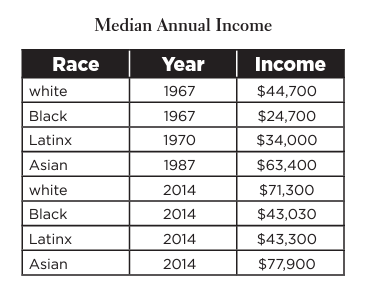 Original lesson resource: Lesson 6.3: Culturally Relevant Income Inequality
(Berry et al., 2020; Reardon, 2020)
25
[Speaker Notes: Facilitator Notes:
Groups / breakout rooms: Groups record noticings and wonderings for ~5 minutes.
Whole group: Pre-select two slides to share whole group. Discuss the slides, and press participants on listening to understand one another.]
STUDENT WORK
What makes sense in each student’s reasoning and why?
Who do you agree with and why?
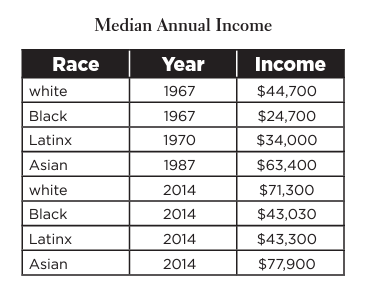 Determine whether the income gap between white and Black people is increasing, decreasing or staying the same.
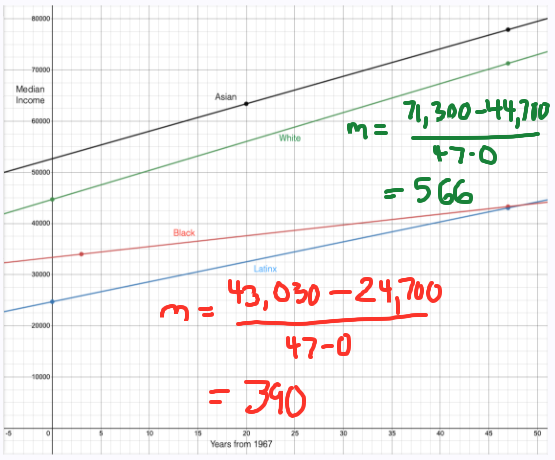 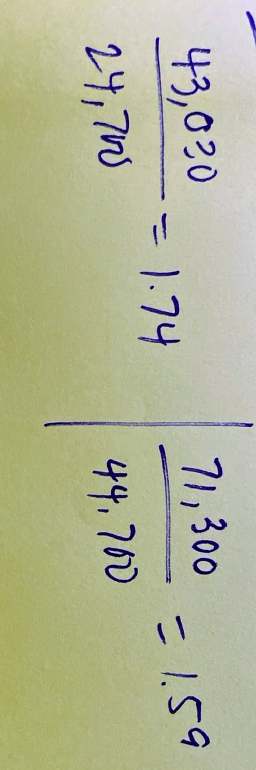 Student A said that the gap in median income between white and Black people is decreasing because Black median income increased 74% between 1967 and 2014 and white median income only increased 59%.
Student B said that the gap in median income between white and Black people is increasing because the white median income gains more each year.
26
[Speaker Notes: Facilitator Notes:
You might frame the data by saying: Thank you for sharing how you and your groups made sense of this table. Let’s take a look at how two different students used this table to determine whether the income gap between white and Black people is increasing, decreasing or staying the same.
You might have participants look at the data on the slide or open 3b Analyzing Income Inequality by Race_Student Work. 
Give participants time to privately consider responses to the questions.
Consider resources from this website to help frame this data/graph: Lesson 6.3 Culturally Relevant Income Inequality | Online Resources]
Small Group Activity
Directions: Record what makes sense about each student’s reasoning.
27
[Speaker Notes: Facilitator Notes:
You might have participants look at the data on the slides or open 3b Analyzing Income Inequality by Race_Student Work.
After giving participants time to consider the questions individually, give directions and have them work in small groups for ~7 minutes for each student, coming back as a whole group in between.
Aspects of small group directions you might consider:
It may be helpful to specify roles for participants in the small groups. For example, you might:
Specify who will go first and in what order participants will share. For example, in a virtual session, you might say, “The second person who enters the breakout room will share first, and sharing will move counterclockwise until everyone has shared.”
Specify who will record. For example, in a virtual session, you might say, “The first person who enters the breakout room will be the recorder and jot down ideas from the group onto the workspace slide.
Specify who will keep time. For example, in a virtual session, you might say, “The third person will be the time keeper and let each team member know if airtime goes over a minute and how much time is left.”
It may be helpful to specify where participants will record and show them how to access it. As we have suggested, you might have an assigned Google Slide for each group which is a copy of this activity’s workspace slide.
It may be helpful to specify how much time participants will have in their small group. 
It may be helpful to preview what their workspace will look like (e.g., share the next slide).
Before sending participants into groups, you might say: Share your rough draft thinking: you don’t have to have everything totally worked out yet, and it’s ok to change your mind after you shared.
Monitor slides while the groups are working in order to pre-select two slides to share whole-group.]
Preview of Workspace Slide
STUDENT WORK
What makes sense in each student’s reasoning and why?
Who do you agree with and why?
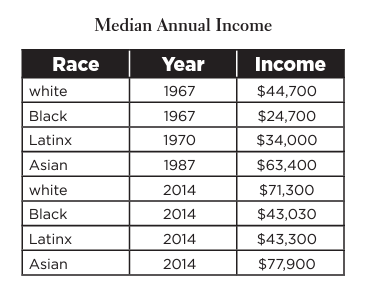 Determine whether the income gap between white and Black people  is increasing, decreasing or staying the same.
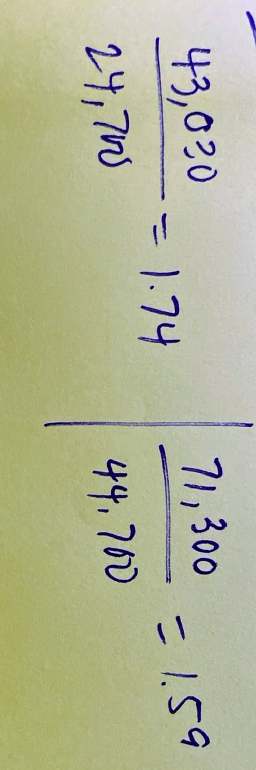 What makes sense in Student A’s reasoning is…

Because …
Student A said that the gap in median income between white and Black people is decreasing because Black median income increased 74% between 1967 and 2014 and white median income only increased 59%.
28
[Speaker Notes: Facilitator Notes:
Groups / breakout rooms: Record what makes sense about each student’s reasoning for ~7 minutes.
Whole group: Pre-select two slides to share whole group. Discuss the slides, and press participants on listening to understand one another.
If proportional reasoning comes up:
Proportional reasoning involves thinking about relationships and making comparisons of quantities or values. 
In the words of John Van de Walle, “Proportional reasoning is difficult to define. It is not something that you either can or cannot do but is developed over time through reasoning ... It is the ability to think about and compare multiplicative relationships between quantities” (Van de Walle, 2006, p. 154).]
Preview of Workspace Slide
STUDENT WORK
What makes sense in each student’s reasoning and why?
Who do you agree with and why?
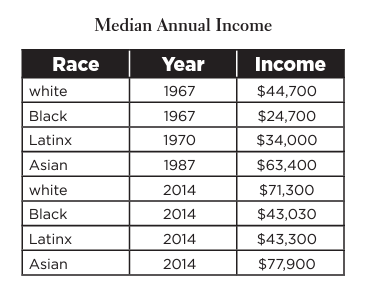 Determine whether the income gap between white and Black people  is increasing, decreasing or staying the same.
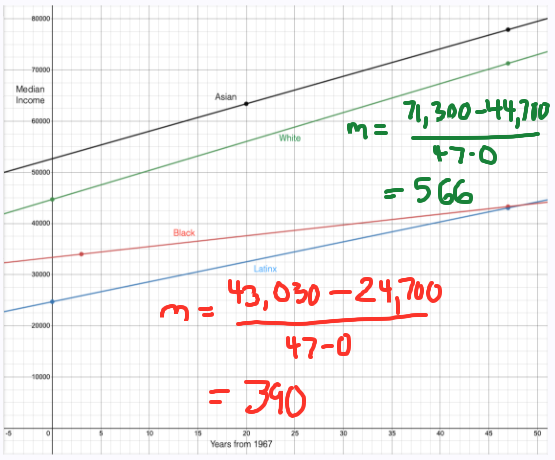 What makes sense in Student B’s reasoning is…

Because …
Student B said that the gap in median income between white and Black people is increasing because the white median income gains more each year.
29
[Speaker Notes: Facilitator Notes:
Groups / breakout rooms: Record what makes sense about each student’s reasoning for ~7 minutes.
Whole group: Pre-select two slides to share whole group. Discuss the slides, and press participants on listening to understand one another.
If proportional reasoning comes up:
Proportional reasoning involves thinking about relationships and making comparisons of quantities or values. 
In the words of John Van de Walle, “Proportional reasoning is difficult to define. It is not something that you either can or cannot do but is developed over time through reasoning ... It is the ability to think about and compare multiplicative relationships between quantities” (Van de Walle, 2006, p. 154).]
Reflecting on the mathematics
4L: HS Data & Statistics Standards and Guidance
Critical Areas of Focus
Decisions or predictions are often based on data—numbers in context. These decisions or predictions would be easy to make if the data always sent a clear message, but the message is often obscured by variability. Statistics provides tools for describing variability in data and for making informed decisions that take it into account.
What do you want to remember when you are comparing and analyzing data? 

How did this lesson help you think about what you might do as a citizen moving forward when you encounter data or claims about growth?
(ODE, 2022)
30
Debriefing the data & statistics task:
Goals for us as math learners:
Mathematical goal: Deepen our understanding of data analysis techniques for contextual situations
Equity goal: Build a community of learners where participants listen to each other and are ready to respond to what they have heard
How did you see me working on each of these goals during the lesson?
What moves was I making as a teacher of mathematics?
What moves could have been made to support our work on these goals even more?
31
[Speaker Notes: Facilitator Notes:
This slide returns to the purpose of the math task and orients participants to the goals we have had for them as learners. 
Emphasize that we are now asking them to debrief their experience with the task as math learners using the questions on the slide.]
Debriefing the data & statistics task:
Goals for us as teachers:
Equity goal: Surface the importance of changing the way we teach to reach diverse students by giving access
Pedagogical goal: Look for and express regularity through analysis, critique and debate of student work
What expectations  do you have for students’ experiences as math learners?
What questions are emerging for you?
32
[Speaker Notes: Facilitator Notes:
This slide returns to the purpose of the math task and orients participants of the goals we have had for them as educators. 
Emphasize that we are now asking them to debrief their experience with the task as teachers using the questions on the slide.]
Reflecting on our expectatons for students’ experiences as math learners
“As students see themselves as doers of mathematics, they build confidence and develop mathematical agency and authority.”
From Continuing the Journey: Mathematics Learning 2021 and Beyond  by NCTM, NCSM, & ASSM
What do you want to hold onto as we move forward, as expectations for students’ experiences as math learners?

How did this lesson help you think about your expectations  for students’ experiences?
(ASSM, NCSM, & NCTM, 2021)
33
Debrief: Practices of ambitious mathematics teaching
Which of these 8 practices did you notice? What others could have been highlighted? In what ways?
Establish mathematical goals to focus learning
Implement tasks that promote reasoning and problem solving
Use and connect mathematical representations
Facilitate meaningful mathematical discourse
Pose purposeful questions
Build on procedural fluency from conceptual understanding
Support productive struggle in learning mathematics
Elicit and use evidence of student thinking
(NCTM, 2014)
34
[Speaker Notes: Facilitator Notes:
Option 1: Debrief “Doing Math Together” or “Studying Teaching” through the lens of NCTM’s 8 practices of ambitious instruction.
If you’re facilitating online, you might offer an opportunity to “stamp” the practices participants notice and discuss trends or questions that emerge. 
If you’re facilitating in person, you might offer a turn and talk so participants can discuss what they noticed with a partner/group and then come back to share trends or questions that emerge. 
During the discussion, press for examples/evidence from the shared moment of teaching. This might sound like: “Where/when did you see an example of this practice?”]
Connecting to research
The importance of building procedural fluency from conceptual understanding in light of our expectations  for students’ experiences as math learners
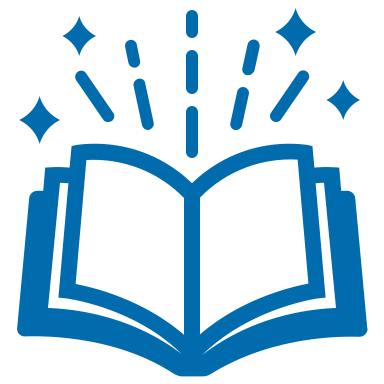 35
[Speaker Notes: Facilitator Notes:
The purpose of Session 1 is to reflect on our expectations for students’ experiences as math learners. Here we connect the expectation that students come to see themselves as doers of mathematics to the importance of building procedural fluency from conceptual understanding.]
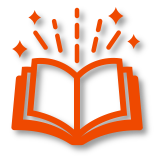 Facilitator Guide: Connecting to Research
Rationale for connecting to research:
To infuse new ideas into our conversations about instruction and challenge or deepen our existing understandings (Cain, 2015).
To support us in using evidence to inform our professional learning
Recommendations for connecting to research:
Honor and make space for participants’ existing knowledge and expertise.
Support participants to collectively grapple with the complexity of what the research offers and carefully consider how the research relates to their own teaching context and work.
Closely pair participants’ opportunities to connect to research with opportunities to plan for action on the basis of what they have  read.
36
[Speaker Notes: Additional resources: If you’re interested in learning more about these ideas, check out these resources.
Module 0, Resource 1: 

References
Cain, T (2015). Teachers’ engagement with research texts: beyond instrumental, conceptual or strategic use. Journal of Education for Teaching, 41(5), 478-492.]
Reading: Conceptual Understanding → Procedural Fluency
Directions 
Read Building Procedural Fluency from Conceptual Understanding
Be prepared to discuss the following reflection questions: 
How is the definition of procedural fluency in the reading the same/different from your your thoughts prior to reading the article? 
How does developing conceptual understanding help build procedural fluency? 
What are some specific examples of this? 
What are some implications for your practice, as a leader and as a teacher? 
We will start back at _____________
(NCTM, 2014)
37
[Speaker Notes: Facilitator Notes:
Before the session, make a .pdf or copy of NCTM’s Principles to Actions, pp. 42 - 47 (“Building Conceptual Understanding from Procedural Fluency”).
Have participants open Building Conceptual Understanding from Procedural Fluency (facilitator-provided resource)
Before participants read, you might say: 
This is an excerpt from NCTM’s Principles to Actions.
Before you read, consider your current definition/understanding of procedural fluency.
Give participants ~10 minutes to read the document and prepare to discuss the reflection questions.
Note: Given time constraints, some facilitators have asked participants to read during an extended break, or as pre-work to prepare for the activity.]
Defining conceptual understanding & procedural fluency
Conceptual understanding
Procedural fluency
Focuses on explaining why processes work & when it is appropriate to use
Refers to understanding the meaning.
Reasoning why a negative times a negative will always yield a positive number.
Focuses on how to perform a process.
Refers to knowing the process
Knowing that multiplying two negative numbers yields a positive number.
(NCTM, 2014)
38
[Speaker Notes: Facilitator Notes:
You might ask 2-3 people to share takeaways from this reading.
You might ask (or, in a virtual setting, post these questions in the chat):
What is an idea that was confirmed for you?
What is an idea you are thinking about differently?
What are the implications for your teaching and/or leadership practice?]
Mathematical Teaching Practices Continuum
What does conceptual understanding look like in practice?
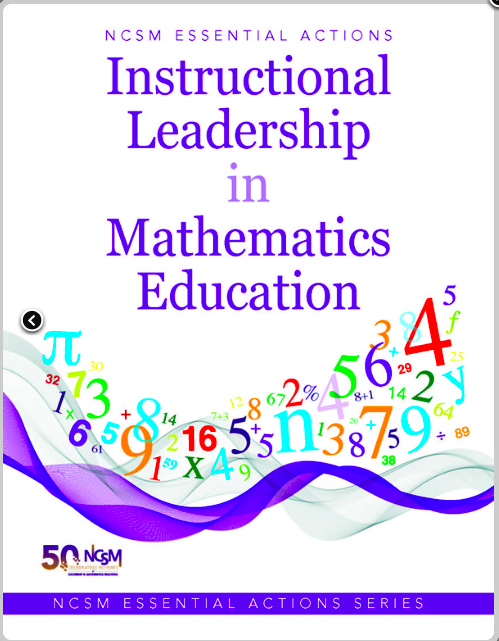 (NCSM, 2019, p. 56)
39
[Speaker Notes: Facilitator Notes:
Give participants time to read the continuum.
You might ask participants to reflect on one thing that stands out as they think about their own work. 
You might ask: Do these examples make sense to you? Does anyone have questions about them?
You might then frame this work in terms of the OMP: Why are we talking about conceptual understanding? We know that a focus on conceptual understanding supports students to see themselves as doers of mathematics. We also know that deeper conceptual understanding is critical to a 2 + 1 model, which we’ll continue to explore in this Module.
You might highlight: An important thing to notice here is that the teacher is doing the heavy lifting at one end, and the students are doing the heavy lifting at the other. This has implications for shifts we might make in our work, which we will think about in the next activity.]
Planning for action
Shifts needed in light of our hopes for students’ experiences as math learners
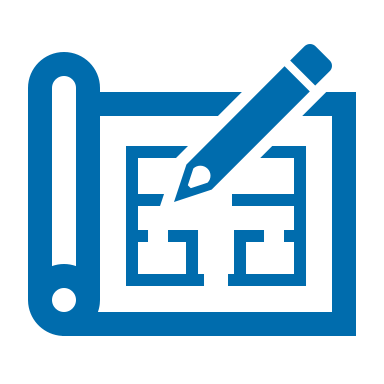 40
[Speaker Notes: Facilitator Notes:
The purpose of Session 1 is to reflect on our expectations for students’ experiences as math learners. Here we build from the last activity to reflect on shifts that are needed in light of our expectations that students come to see themselves as doers of mathematics.]
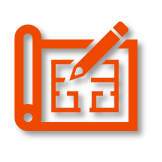 Facilitator Guide: Planning for Action
Rationale for planning for action:
To see connections to our contexts and goals (Putnam & Borko, 2000)
To apply new ideas to upcoming work (Horn & Kane, 2015)
To surface complexities when taking up new ideas
Recommendations for planning for action:
Use teachers’ own curricular resources when possible
Create space to discuss anticipated challenges and strategies for trying new ideas within those challenges
Follow up on teachers’ plans; return to them to build on and refine ideas
41
[Speaker Notes: Planning for action involves making links between session content and our own practice and contexts.

Additional resources: If you are interested in digging more into these ideas, check out these resources.
Module 0, Resource 2: Sometimes, planning conversations can surface unproductive ideas about particular students or student groups that circulate in our schools or broader contexts. This resource is designed to support leaders preparing for difficult conversations, especially when unproductive language about students emerges.

References
Horn, I. S., & Kane, B. D. (2015). Opportunities for professional learning in mathematics teacher workgroup conversations: Relationships to instructional expertise. Journal of the Learning Sciences, 24(3), 1–46.
Putnam, R. T., & Borko, H. (2000). What do new views of knowledge and thinking have to say about research on teacher learning? Educational Researcher, 29(1), 4-15.]
Reflecting on shifts needed
Respond to these prompts independently, then share with a partner / your group.

In light of the expectations we have for students as math learners:
I want to shift away from … 
I want to shift toward … 

What shifts would you like to see in math education in the next 10 years? Why?
42
[Speaker Notes: Facilitator notes:
You might frame this activity: This is an opportunity for us to continue to all reflect on our current practices and beliefs and identify shifts we want to make.
Summarize the expectations the group has generated in conversations for students as math learners. (For example, “We want students to see themselves as doers of mathematics.” “We want students to identify substantially with mathematics.” “We want students to engage in meaningful mathematical activity.”
Then, you might give participants time to respond to the prompts on the screen individually, perhaps by jotting responses in a notebook or on a shared document / Jamboard:
I want to shift away from …
I want to shift toward …
What shifts would you like to see in math education in the next 10 years? Why?
After private reflection / writing, orient participants to share with a partner or in small groups.
Bring the group back together for a brief discussion of the shifts they want to make:
You could say: 
Many districts are starting to identify or note the shifts that need to be made. For example, Multnomah ESD’s Math Leadership and Coaching Network has developed a Math Program Visioning Tool. 
It will be important to consider shifts in instructional moves along the journey from where we are now and where we want to end up. 
One big shift involves our thinking toward students who are often excluded from schooling. If we are focused on these expectations for them as math learners, what do we need to shift away from and what do we need to shift towards?]
Debriefing Session 1
Reflecting on our work in the activities in the session
43
Debriefing Session 1: Four cornerstone principles of the OMP
What connections do you see between any of the cornerstones and our work in this session?
Focus: Learning experiences in every grade and course are focused on core mathematical content and practices that progress purposefully across grade levels. 

Engagement: Mathematical learning happens in environments that motivate all students to engage with relevant and meaningful issues in the world around them.

Pathways: All students are equipped with the mathematical knowledge and skills necessary to identify and productively pursue any postsecondary paths in their future. Students have agency to choose from a variety of courses, contexts, and applications they find relevant. 

Belonging: Participation in mathematical learning builds students’ identities as capable math learners and fosters a positive self-concept. Students’ cultural and linguistic assets are valued in ways that contribute to a sense of belonging to a community of learners.
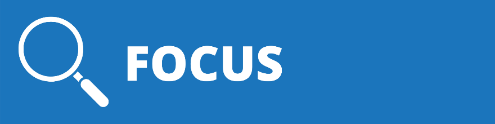 Any proposed instructional approach, curricular change, or system design element should be evaluated by the degree to which it builds on these four cornerstones. When new approaches are built within the framework of all four-cornerstone principles, we will be on our way to engineering a reimagined system.
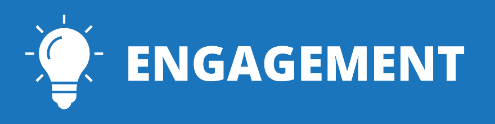 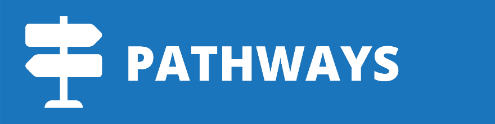 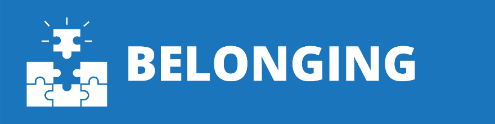 (ODE, 2022)
44
[Speaker Notes: Facilitator Notes:
Option 1: Debrief the session through the lens of the four cornerstone principles of the Oregon Mathematics Project.]
Debriefing Session 1: Focus of the session
What new insights do you have related to our session focus, to reflect on our hopes for students’ experiences as math learners?
Take a couple of minutes to reflect on our work in the session.
Agenda for this session:
Setting and maintaining norms: Developing our norms for interacting together 
Doing math together: Reflecting on our hopes for students’ experiences as math learners through a data & statistics task 
Connecting to research: The importance of building procedural fluency from conceptual understanding in light of our hopes for students’ experiences as math learners
Planning for action: Shifts needed in light of our hopes for students’ experiences as math learners
45
[Speaker Notes: Facilitator Notes:
Option 2: Debrief the session through the lens of the focus of the session.
Module 1 Part 1 especially supports our thinking around the first essential question of this module: What is ambitious math teaching?
The focus of this session in particular is to reflect on our expectations for students’ experiences as math learners.
You might offer participants time to think individually about new insights before sharing aloud.]
Session 2
Understanding ambitious math teaching:
Principles and practices of ambitious math teaching
The focus of this session is to clarify the principles and practices guiding our work.

Agenda for this session:
Setting and maintaining norms: Reconnect with and revise our norms for interacting together
Connecting to research: The principles and practices of ambitious math teaching 
Connecting to research: What does research say about ambitious math teaching? 
Planning for action: Noticing and amplifying principles and practices of ambitious math teaching in a math task
Time estimate: 1 hour, 45 minutes
M1 P1 Table of Contents
46
[Speaker Notes: Facilitator Notes:
This section especially supports our thinking around the first essential question of this module: What is ambitious math teaching?
We estimate this session will take 1 hour, 45 minutes. If you need to break the section into smaller pieces, please note the order of the activities listed in the agenda. The activities are intended to be enacted in this order.]
Setting and maintaining norms
Revisit and revise our norms for interacting together
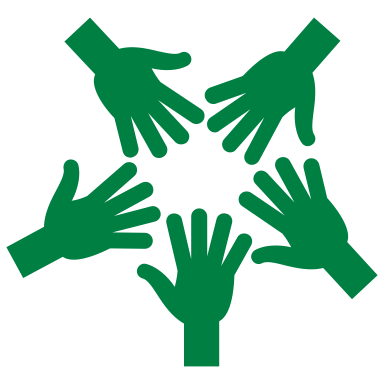 47
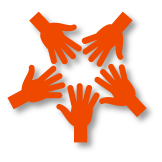 Facilitator Guide: Setting and Maintaining Norms
Rationale for setting and maintaining norms:
To create spaces where we can vulnerably share about our teaching, learning and mathematics (Elliott et al., 2009; Little, 2002; Horn, 2010)
To support us in sharing in-process, “rough draft” ideas (Thanheiser & Jansen, 2016)
To foster a community where all members are valued (Grossman et al., 2001)
Recommendations for setting and maintaining norms:
Include everyone’s ideas and perspectives when setting norms
Regularly revisit norms and adjust norms as needed
48
[Speaker Notes: Upholding norms is a responsibility of participants and leaders/facilitators. It may be helpful to create a protocol that supports participants in naming when and problem solving if norms are breached.

Additional resources: If you are interested in learning more about setting and maintaining norms check out these resources.
TEDD.org: Setting norms for collaborative work

References
Elliott, R. & Lesseig, K., & Kazemi, E.. (2009). Sociomathematical norms in professional development: Examining leaders’ use of justification and its implication for practice. The Montana Mathematics Enthusiast Journal monograph, 7.
Grossman, P., Wineburg, S., & Woolworth, S. (2001). Toward a theory of teacher community. Teachers College Record, 103, 942–1012.
Horn, I. S. (2010). Teaching replays, teaching rehearsals, and re-visions of practice: Learning from colleagues in a mathematics teacher community. Teachers College Record, 112(1), 225–259. 
Little, J. W. (2002). Professional community and the problem of high school reform. International Journal of Educational Research, 37(8), 693–714.
Thanheiser, E. & Jansen, A. (2016). Inviting prospective teachers to share rough draft mathematical thinking. Mathematics Teacher Educator, 4(2), 145–163.]
Revisiting norms
[Insert your group norms]
Rights of a Learner
You have the right to:
Be confused
Make mistakes
Say what makes sense to you
Share unfinished or rough draft thinking and not be judged
(Kalinec-Craig, 2017)
49
[Speaker Notes: Facilitator Notes:
Orient participants to the norms you set in Session 1 and the Rights of the Learner
You might ask questions like:
How do the productive norms and Rights of the Learner support our learning together?
Choose one of our norms that you want to focus on in particular. Why does that norm feel important for your learning today?
Invite participants to revise or add onto existing norms as needed
Remind participants of the importance of norms in developing a community of learners.
You might say: As we have opportunities to get to know each other better and better it allows for us to develop trust and feel more and more comfortable asking questions and requesting and receiving help.]
Connecting to research:
The principles and practices of 
ambitious math teaching
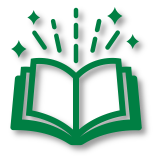 50
[Speaker Notes: Facilitator Notes:
The purpose of Session 2 is to clarify the principles and practices guiding our work. Here we will connect to research that helps us articulate principles and practices of ambitious math teaching.]
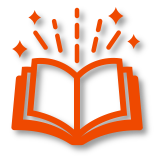 Facilitator Guide: Connecting to Research
Rationale for connecting to research:
To infuse new ideas into our conversations about instruction and challenge or deepen our existing understandings (Cain, 2015).
To support us in using evidence to inform our professional learning
Recommendations for connecting to research:
Honor and make space for participants’ existing knowledge and expertise.
Support participants to collectively grapple with the complexity of what the research offers and carefully consider how the research relates to their own teaching context and work.
Closely pair opportunities to connect to research with opportunities to plan for action on the basis of what they’ve read.
51
[Speaker Notes: Additional resources: If you are interested in learning more about these ideas, check out these resources.
Module 0, Resource 1: 

References
Cain, T (2015). Teachers’ engagement with research texts: beyond instrumental, conceptual or strategic use. Journal of Education for Teaching, 41(5), 478-492.]
As we begin our exploration of ambitious math teaching:
This is an opportunity for us all to continue to reflect on our current practices and beliefs and identify shifts we want to make.

I want to shift away from …
I want to shift toward …
52
[Speaker Notes: Facilitator Notes:
Ask participants to recall the shifts they articulated in Session 1.
You might support a shift toward thinking about the principles and practices needed to enact these shifts: It will be important to consider what it will take in our instruction to support a journey of deepening shifts from where we are now toward more ambitious teaching.]
Principles of ambitious math teaching
Ambitious teaching: 
Engages students in making sense of mathematical concepts
Centers students’ thinking and reasoning through discourse
Views students as capable of using their understandings and assets to solve authentic problems
Values students’ thinking, including emergent understanding and errors
Attends to student thinking in an equitable and responsive manner
“Ambitious teaching is teaching that deliberately aims for all students – across ethnic, racial, class, and gender categories – not only to acquire, but also to understand and use knowledge, and to use it to solve authentic problems.” 
(Lampert & Graziani, 2009, p. 492)
53
[Speaker Notes: Facilitator Notes:
Introduction to the principles:
Give participants time to individually read the quote and bullets. You might ask participants to think especially about students who are often excluded from authentic mathematics
You might ask participants to have something they want to share – a bullet or sentence that resonates with their work. 
You might have a couple of people share out. 
Discussion of the principles:

Ambitious teaching: 
Engages students in making sense of mathematical concepts
Using the annotation tool, draw a horizontal line  Mark “T” for traditional teaching at the left end and “A” for ambitious teaching  at the right end. Ask "let's just think for a moment, what might be "on the left end" in terms of the traditional way of thinking about mathematics teaching?"
All of the sudden this becomes much easier to assess if ambitious teaching is occurring when we consider a continuum of instructional actions with the teacher doing the heavy lifting moving towards the student doing the heavy lifting. 
If we are here on the left end, and we want to shift toward the right end, what might we do?
Centers students’ thinking and reasoning through discourse
Views students as capable of using their understandings and assets to solve authentic problems
Values students’ thinking, including emergent understanding and errors
Attends to student thinking in an equitable and responsive manner


Some questions to keep in mind (lets drill down on bullet 1) as well as your students who are often excluded from schooling as we move forward. Share one of the questions,  what  might be others? 
When teachers want to “teach mathematics for understanding,”...
What does understanding look like?
How does it differ from the procedural knowledge most often emphasized in school mathematics?
When teachers want to “engage all learners in meaningful content,” what does engagement look like? 
What does it mean to identify the strengths and needs of all their students?
What makes content meaningful? 
How is this different from typical instruction? 


When considering mathematical concepts or mathematics, what specifically would ambitious and equitable instruction look like? What does traditional mathematics (teacher does the heavy lifting) look like compared to ambitious and equitable mathematics (where students do the heavy lifting) ? Since we worked on a math activity earlier it may be helpful to consider what the mathematics looked like. 
Call on a couple of people to share out with the entire group. 
Calling on someone versus asking for a volunteer builds accountability for everyone to be ready to share which fosters greater engagement.
If we only call on the volunteers, then it sends the message you can just wait and the people who have an answer all figured out will answer the question. Often a partial response, incomplete response, a question, or an answer to a different question can move the classroom forward more than anything else. 


See reference below for additional ideas if needed: Teacher Learning of Ambitious and Equitable Mathematics Instruction: A Sociocultural Approach, Ilana Horn and Brette Garner, Routledge 2022, p 31   


References for the principles on the slide: Anthony et al., 2015; Huinker & Bill, 2017; Lampert et al., 2011; Lampert & Graziani, 2009]
Shifting from traditional discourse 
to ambitious and equitable discourse
Teacher asks “What answer did you get? “
ambitious and equitable discourse
traditional discourse
(Horn & Garner, 2022)
54
[Speaker Notes: Facilitator Notes:
Connect to the second principle on the prior slide: Ambitious math teaching centers students’ thinking and reasoning through discourse.
You might say: Let's think about the journey of shifts it takes to move from traditional discourse to ambitious and equitable discourse, what practices would help us move along the trajectory from “What answer did you get?” to something different.
Additional facilitation resources: 
You can use page 32 of Principles to Actions (NCTM, 2014) to reflect on what practices would help teachers move along the trajectory. 
You might refer to chapter 2 “How concepts change as teachers learn ambitious and equitable mathematics instruction” in Teacher Learning of Ambitious and Equitable Mathematics Instruction: A Sociocultural Approach (Horn & Garner, 2022) to support your facilitation of this activity.]
Shifting from traditional participation 
to ambitious and equitable participation
status strongly influences student participation
student participation is broadened by fostering equal-student interactions
(Horn & Garner, 2022)
55
[Speaker Notes: Facilitator Notes:
You might say: Let's think about the journey of shifts it takes to move from traditional participation to ambitious and equitable participation, what practices would help us move along the trajectory from a place where status strongly influences student participation to something different.
Additional facilitation resources: 
You can use page 32 of Principles to Actions (NCTM, 2014) to reflect on what practices would help teachers move along the trajectory. 
You might refer to chapter 2 “How concepts change as teachers learn ambitious and equitable mathematics instruction” in Teacher Learning of Ambitious and Equitable Mathematics Instruction: A Sociocultural Approach (Horn & Garner, 2022) to support your facilitation of this activity.]
Small Group Activity
Directions: Use post-it notes to begin to fill out a trajectory that shifts from traditional to ambitious and equitable discourse and from traditional to ambitious and equitable participation
56
[Speaker Notes: Facilitator Notes:
Support participants in accessing a Jamboard or workspace slide. Ask groups to begin to fill out a trajectory that shifts from traditional to ambitious and equitable discourse and from traditional to ambitious and equitable participation.
Aspects of small group directions you might consider:
It may be helpful to specify roles for participants in the small groups. For example, you might:
Specify who will go first and in what order participants will share. For example, in a virtual session, you might say, “The second person who enters the breakout room will share first, and sharing will move counterclockwise until everyone has shared.”
Specify who will record. For example, in a virtual session, you might say, “The first person who enters the breakout room will be the recorder and jot down ideas from the group onto the workspace slide.
Specify who will keep time. For example, in a virtual session, you might say, “The third person will be the time keeper and let each team member know if airtime goes over a minute and how much time is left.”
It may be helpful to specify where participants will record and show them how to access it. As we have suggested, you might have an assigned Google Slide for each group which is a copy of this activity’s workspace slide.
It may be helpful to specify how much time participants will have in their small group. 
It may be helpful to preview what their workspace will look like.]
Shifting from traditional discourse 
to ambitious and equitable discourse
Teacher asks “What answer did you get? “
ambitious and equitable discourse
traditional discourse
(Horn & Garner, 2022)
57
[Speaker Notes: Facilitator Notes:
Groups / breakout rooms: Create post-it notes to begin to fill out the trajectory for ~5 minutes.
Whole group: Discuss a 1 - 2 groups’ trajectories.
You might say: Be prepared to share something you heard the person talk about or a question that you have about their ideas.
You might ask participants to notice, wonder, or add on to the trajectories shared.]
Shifting from traditional participation 
to ambitious and equitable participation
status strongly influences student participation
student participation is broadened by fostering equal-student interactions
(Horn & Garner, 2022)
58
[Speaker Notes: Facilitator Notes:
Groups / breakout rooms: Create post-it notes to begin to fill out the trajectory for ~5 minutes.
Whole group: Discuss 1 group’s trajectory to explore as a group.
You might say: Be prepared to share something you heard the person talk about or a question that you have about their ideas.
You might ask participants to notice, wonder, or add on to the trajectories shared.]
Practices of ambitious mathematics teaching
The National Council of Teachers of Mathematics describes a set of eight teaching practices that serve as a foundation for ambitious teaching:
Establish mathematical goals to focus learning
Implement tasks that promote reasoning and problem solving
Use and connect mathematical representations
Facilitate meaningful mathematical discourse
Pose purposeful questions
Build on procedural fluency from conceptual understanding
Support productive struggle in learning mathematics
Elicit and use evidence of student thinking
(NCTM, 2014)
59
[Speaker Notes: Facilitator Notes:
You might ask: Which of these 8 practices for ambitious math teaching do you find the hardest to implement? Why?
You might then ask these questions:
How might these practices promote ambitious and equitable teaching?
How might these practices reinforce inequities or the status quo?]
Kazemi Quote
“Ambitious teaching requires that teachers teach in response to what students do as they engage in problem solving performances, all while holding students accountable to learning goals that include procedural fluency, strategic competence, adaptive reasoning, and productive dispositions.” 
(Kazemi et al., 2009, p. 12)
(Kazemi et al., 2009)
60
[Speaker Notes: Facilitator Notes:
You might give participants context for the author of the quote: This quote is from Elham Kazemi, who is a mathematics education faculty member and teacher educator at the University of Washington. 
This quote helps to synthesize key ideas about ambitious math teaching. In particular:
teachers teach in response to what students do
teachers hold students accountable to learning goals]
Connecting to research:
What research says about 
ambitious math teaching
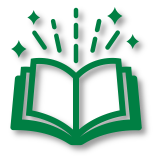 61
[Speaker Notes: Facilitator Notes:
The purpose of Session 2 is to clarify the principles and practices guiding our work. Here we continue this work by engaging participants in a task in which they will make sense of what the research says about ambitious math teaching.
This activity typically takes 60 minutes, 10 minutes to set up the activity, 35 minutes in small groups, and 15 minutes to discuss / share.
You might frame this part of the session by saying: 
In this session, we have been introducing many ideas with an emphasis on ambitious math teaching. Whenever I look at an idea, I always wonder if there have been studies on this idea, and if so what was the conclusion. 
To synthesize some of our learning, we are going to be doing an activity called “What does the research say?” around questions related to the content we will be dealing with in the Ambitious Math Teaching Professional Learning Modules.
The sources that we have selected from are well known documented mathematicians and organizations that reflect a synthesis of studies opposed to a single study.]
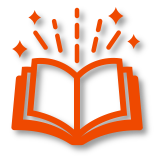 Facilitator Guide: Connecting to Research
Rationale for connecting to research:
To infuse new ideas into our conversations about instruction and challenge or deepen our existing understandings (Cain, 2015).
To support us in using evidence to inform our professional learning
Recommendations for connecting to research:
Honor and make space for participants’ existing knowledge and expertise.
Support participants to collectively grapple with the complexity of what the research offers and carefully consider how the research relates to their own teaching context and work.
Closely pair opportunities to connect to research with opportunities to plan for action on the basis of what they’ve read.
62
[Speaker Notes: Additional resources: If you’re interested in learning more about these ideas, check out these resources.
Module 0, Resource 1: 

References
Cain, T (2015). Teachers’ engagement with research texts: beyond instrumental, conceptual or strategic use. Journal of Education for Teaching, 41(5), 478-492.]
What Research Says
Protocol: 
Examine the 4 questions and record your best guess about what the research will say.  
Read research cards and sort the findings to align with each of the 4 questions. 
Synthesize findings using the 4 As
What ASSUMPTIONS, supported by research does the author of the text hold?
What do you AGREE with in the text?
What do you want to ARGUE with in the text?
What parts of the text do you want to ACT upon?
Reflect: What does this mean for our work with our students?
63
[Speaker Notes: Facilitator Notes:
Explain the process of the activity.
You might make connections to the four cornerstone principles of the Oregon Math Project. In this activity, we will focus on four particular categories. We want to know about these categories because they directly connect to the cornerstone principles.
Focus → Math Standards 
Engagement → Discourse & Equitable Math Practices 
Pathways → Tracking & Equitable Math Practices
Belonging → Agency, Identity, & Equitable Math Practices]
Small Group Activity
Directions: Work to complete the three workspace slides, making sense of what the research says about four key ideas.
64
[Speaker Notes: Facilitator Notes:
Have participants open 4 What Research Says. 
Give directions and have participants work in small groups for 30 minutes.
Aspects of small group directions you might consider:
It may be helpful to specify roles for participants in the small groups. For example, you might:
Specify who will go first and in what order participants will share. For example, in a virtual session, you might say, “The second person who enters the breakout room will share first, and sharing will move counterclockwise until everyone has shared.”
Specify who will record. For example, in a virtual session, you might say, “The first person who enters the breakout room will be the recorder and jot down ideas from the group onto the workspace slide.
Specify who will keep time. For example, in a virtual session, you might say, “The third person will be the time keeper and let each team member know if airtime goes over a minute and how much time is left.”
It may be helpful to specify where participants will record and show them how to access it. As we have suggested, you might have an assigned Google Slide for each group which is a copy of this activity’s workspace slide.
It may be helpful to specify how much time participants will have in their small group. 
It may be helpful to preview what their workspace will look like (e.g., share the next slide).
Notes:
It can be helpful to start each group on a different numbered research quote. Let them know that they do not have to finish all of the research bites but to get as far as they can.
If a small group is having trouble getting started, you might suggest that they briefly discuss how they want to proceed as a team. For example, the group might decide to all spend 5 minutes reading a certain number of research snippets (e.g., 1-7, 8 -14, 15 - 22), then in a go-around fashion share a research bite you think you know where it goes and 1 of the 4 A’s.
When you sit in with a small group, it can be helpful to press on the Assumptions part of the activity. What assumptions does the author of the text hold? You might draw connections to the Data Preview activity in Session 1.
The research snippets are not organized on purpose. That is so that participants will have to identify which question goes with which excerpt.]
Workspace of Slide (1 of 3)
What is your best guess about what research says about…
65
[Speaker Notes: Facilitator Notes:
Groups / breakout rooms: Participants should work in groups on these three workspace slides for ~30 minutes.
For this particular workspace slide, participants should examine the 4 questions and record their best guess about what the research will say.
“Guess” could be replaced with “hypothesis” or “conjecture”]
Preview of Workspace Slide (2 of 3)
Study the research excerpts and sort them by question. 
Note any of the 4 As that apply (Assumptions, Agree, Argue, Act).
66
[Speaker Notes: Facilitator Notes:
Groups / breakout rooms: Participants should work in groups on these three workspace slides for ~30 minutes.
For this particular workspace slide, participants should read research cards and sort the findings to align with each of the 4 questions. They should synthesize findings using the 4 As:
What ASSUMPTIONS, supported by research, does the author of the text hold?
What do you AGREE with in the text?
What do you want to ARGUE with in the text?
What parts of the text do you want to ACT upon?]
Preview of Workspace Slide (3 of 3)
What does this mean for our work with our students?
67
[Speaker Notes: Facilitator Notes:
Groups / breakout rooms: Participants should work in groups on these three workspace slides for ~30 minutes.
For this particular workspace slide, participants should reflect on what the research findings mean for our work with our students.
Whole group: After participants have worked on all three slides, you might have each group share out their research slide (workspace slide 2) or implementation slide (workspace slide 3).]
Facilitator answer key: What Research Says
68
[Speaker Notes: Facilitator Notes:
This slide is an answer key to the What Research Says activity for your own reference.]
Debrief: Principles of ambitious mathematics teaching
Which of these ideas are you thinking about in light of our work? What questions do you have?
“Ambitious teaching is teaching that deliberately aims for all students – across ethnic, racial, class, and gender categories – not only to acquire, but also to understand and use knowledge, and to use it to solve authentic problems.” 
(Lampert & Graziani, 2009, p. 492)
Ambitious teaching: 
Engages students in making sense of mathematical concepts
Centers students’ thinking and reasoning through discourse
Views students as capable of using their understandings and assets to solve authentic problems
Values students’ thinking, including emergent understanding and errors
Attends to student thinking in an equitable and responsive manner
(Anthony et al., 2015)
69
[Speaker Notes: Facilitator Notes:
Debrief “Connecting to Research” or “Planning for Action” through the lens of this definition from Lampert and Graziani (2009) and the five principles listed.
If you’re facilitating online, you might offer an opportunity to “stamp” the principles that are on participants’ minds and discuss trends or questions that emerge. 
If you’re facilitating in person, you might offer a turn and talk so participants can discuss what principles are on their minds with a partner/group and then come back to share trends or questions that emerge.
[written reflection option] 

References for these ideas: Anthony et al., 2015; Huinker & Bill, 2017; Lampert et al., 2011; Lampert & Graziani, 2009]
Planning for action:
Noticing and amplifying principles and practices of ambitious math teaching in a math task
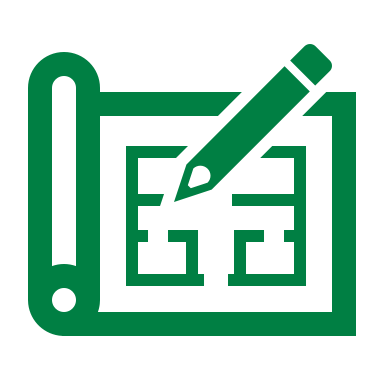 70
[Speaker Notes: Facilitator Notes:
The purpose of Session 2 is to clarify the principles and practices guiding our work. Here we continue this work by working to notice and amplify the principles and practices we’ve become familiar with earlier in this session in a math task.
This activity typically takes 15 minutes, 10 minutes to plan and 5 minutes to share.
You might frame this part of the session by saying: 
We like to call this a “planning dip,” a short amount of time to begin to think about how we will translate what we are learning into our own practice.
We will work to notice and amplify principles and practices of ambitious math teaching in a math task.
You might ask participants to recall key ideas about ambitious math teaching before beginning: Let's brainstorm some concrete examples of what ambitious math teaching looks like before we start.]
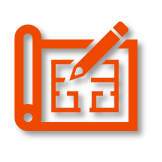 Facilitator Guide: Planning for Action
Rationale for planning for action:
To see connections to our contexts and goals (Putnam & Borko, 2000)
To apply new ideas to upcoming work (Horn & Kane, 2015)
To surface complexities when taking up new ideas
Recommendations for planning for action:
Use teachers’ own curricular resources when possible
Create space to discuss anticipated challenges and strategies for trying new ideas within those challenges
Follow up on teachers’ plans; return to them to build on and refine ideas
71
[Speaker Notes: Planning for action involves making links between session content and our own practice and contexts.

Additional resources: If you’re interested in digging more into these ideas, check out these resources.
Module 0, Resource 2: Sometimes, planning conversations can surface unproductive ideas about particular students or student groups that circulate in our schools or broader contexts. This resource is designed to support leaders preparing for difficult conversations, especially when unproductive language about students emerges.

References
Horn, I. S., & Kane, B. D. (2015). Opportunities for professional learning in mathematics teacher workgroup conversations: Relationships to instructional expertise. Journal of the Learning Sciences, 24(3), 1–46.
Putnam, R. T., & Borko, H. (2000). What do new views of knowledge and thinking have to say about research on teacher learning? Educational Researcher, 29(1), 4-15.]
Ambitious math teaching with our curriculum
Spend 10 minutes thinking about what about the lesson you would amplify (e.g., questions/prompts) and what about the lesson you would revise (e.g., small changes or additions) given what we are  learning about ambitious math teaching.
What would you ask students? Why?
How would you engage students in this lesson?
72
[Speaker Notes: Facilitator Notes:
Ahead of the session, select a lesson for participants to engage with, from their current curriculum. If you are working with a group using different curricula, you might organize small groups such that participants share a common curriculum and select a lesson for each small group to analyze from their own curriculum. Or, you might have participants all engage with a lesson that appears in one of the participants’ curriculum, to allow for shared context in the group.]
Small Group Activity
Directions: Use the workspace slide to identify something to amplify and something to revise in the lesson.
73
[Speaker Notes: Facilitator Notes:
Have participants open the lesson you have selected from their curriculum.
Aspects of small group directions you might consider:
It may be helpful to specify roles for participants in the small groups. For example, you might:
Specify who will go first and in what order participants will share. For example, in a virtual session, you might say, “The second person who enters the breakout room will share first, and sharing will move counterclockwise until everyone has shared.”
Specify who will record. For example, in a virtual session, you might say, “The first person who enters the breakout room will be the recorder and jot down ideas from the group onto the workspace slide.
Specify who will keep time. For example, in a virtual session, you might say, “The third person will be the time keeper and let each team member know if airtime goes over a minute and how much time is left.”
It may be helpful to specify where participants will record and show them how to access it. As we have suggested, you might have an assigned Google Slide for each group which is a copy of this activity’s workspace slide.
It may be helpful to specify how much time participants will have in their small group. 
It may be helpful to preview what their workspace will look like (e.g., share the next slide).]
Preview of Workspace Slide (3 of 3)
Team names:
What is something you would amplify in the lesson that reflects ambitious math teaching principles and/or practices? Be specific.



What is something you would revise (a small change or addition) about the lesson in light of what you’re learning about ambitious math teaching?
74
[Speaker Notes: Facilitator Notes:
Groups / breakout rooms: Participants should work in groups on the workspace slide for ~10 minutes.
Whole group: 
After participants have had time to work in small groups, you might ask them to spend 1-2 minutes looking at one another’s slides.
You can bring the whole group back to share, or ask participants to comment on one another’s slides in another format.]
Debrief: Principles of ambitious mathematics teaching
Which of these ideas are you thinking about in light of our work? What questions do you have?
“Ambitious teaching is teaching that deliberately aims for all students – across ethnic, racial, class, and gender categories – not only to acquire, but also to understand and use knowledge, and to use it to solve authentic problems.” 
(Lampert & Graziani, 2009, p. 492)
Ambitious teaching: 
Engages students in making sense of mathematical concepts
Centers students’ thinking and reasoning through discourse
Views students as capable of using their understandings and assets to solve authentic problems
Values students’ thinking, including emergent understanding and errors
Attends to student thinking in an equitable and responsive manner
(Anthony et al., 2015)
75
[Speaker Notes: Facilitator Notes:
Debrief “Connecting to Research” or “Planning for Action” through the lens of this definition from Lampert and Graziani (2009) and the five principles listed.
If you’re facilitating online, you might offer an opportunity to “stamp” the principles that are on participants’ minds and discuss trends or questions that emerge. 
If you’re facilitating in person, you might offer a turn and talk so participants can discuss what principles are on their minds with a partner/group and then come back to share trends or questions that emerge.
[written reflection option] 

References for these ideas: Anthony et al., 2015; Huinker & Bill, 2017; Lampert et al., 2011; Lampert & Graziani, 2009]
Debriefing Session 2
Reflecting on our work in the activities in the session
76
Debriefing Session 2: Four cornerstone principles of the OMP
What connections do you see between any of the cornerstones and our work in this session?
Focus: Learning experiences in every grade and course are focused on core mathematical content and practices that progress purposefully across grade levels. 

Engagement: Mathematical learning happens in environments that motivate all students to engage with relevant and meaningful issues in the world around them.

Pathways: All students are equipped with the mathematical knowledge and skills necessary to identify and productively pursue any postsecondary paths in their future. Students have agency to choose from a variety of courses, contexts, and applications they find relevant. 

Belonging: Participation in mathematical learning builds students’ identities as capable math learners and fosters a positive self-concept. Students’ cultural and linguistic assets are valued in ways that contribute to a sense of belonging to a community of learners.
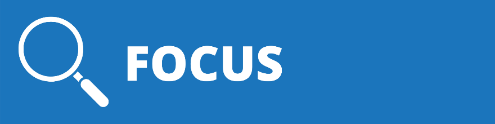 Any proposed instructional approach, curricular change, or system design element should be evaluated by the degree to which it builds on these four cornerstones. When new approaches are built within the framework of all four-cornerstone principles, we will be on our way to engineering a reimagined system.
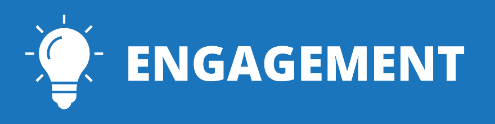 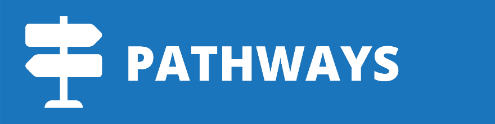 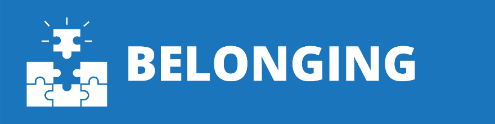 (ODE, 2022)
77
[Speaker Notes: Facilitator Notes:
Option 1: Debrief the session through the lens of the four cornerstone principles of the Oregon Mathematics Project.]
Debriefing Session 2: Focus of the session
What new insights do you have related to our session focus, clarifying the principles and practices guiding our work?
Take a couple of minutes to reflect on our work in the session.

Agenda for this session:
Setting and maintaining norms: Reconnect with and revise our norms for interacting together
Connecting to research: The principles and practices of ambitious math teaching 
Connecting to research: What does research say about ambitious math teaching? 
Planning for action: Noticing and amplifying principles and practices of ambitious math teaching in a math task
78
[Speaker Notes: Facilitator Notes:
Option 2: Debrief the session through the lens of the focus of the session.
Module 1 Part 1 especially supports our thinking around the first essential question of this module: What is ambitious math teaching?
The focus of this session in particular is to clarify the principles and practices guiding our work.
You might offer participants time to think individually about new insights before sharing aloud.]
Session 3
The focus of this session is to reflect on the importance of solving authentic problems for students, the discipline, and the world.

Agenda for this session:
Setting and maintaining norms: Reconnect with and revise our norms for interacting together
Doing math together: Exploring an authentic problem through a data talk
Planning for action: Selecting worthwhile and meaningful data visualizations
Planning for action: Returning to the shifts needed in light of our expectations for students’ experiences as math learners
Understanding ambitious math teaching:
The importance of solving authentic problems
Time estimate: 1 hour
M1 P1 Table of Contents
79
[Speaker Notes: Facilitator Notes:
This session especially supports our thinking around the first essential question of this module: What is ambitious math teaching?
We estimate this session will take 1 hour. If you need to break the section into smaller pieces, please note the activities listed in the agenda are intended to be enacted in this order.]
Setting and maintaining norms
Reconnect with and revise our norms for interacting together
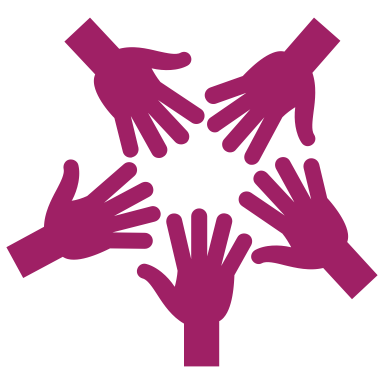 80
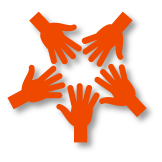 Facilitator Guide: Setting and Maintaining Norms
Rationale for setting and maintaining norms:
To create spaces where we can vulnerably share about our teaching, learning and mathematics (Elliott et al., 2009; Little, 2002; Horn, 2010)
To support us in sharing in-process, “rough draft” ideas (Thanheiser & Jansen, 2016)
To foster a community where all members are valued (Grossman et al., 2001)
Recommendations for setting and maintaining norms:
Include everyone’s ideas and perspectives when setting norms
Regularly revisit norms and adjust norms as needed
81
[Speaker Notes: Upholding norms is a responsibility of participants and leaders/facilitators. It may be helpful to come up with a protocol that supports participants in naming and problem solving in the event that norms are breached.

Additional resources: If you’re interested in digging more into ideas about setting and maintaining norms check out these resources.
TEDD.org: Setting norms for collaborative work

References
Elliott, R. & Lesseig, K., & Kazemi, E.. (2009). Sociomathematical norms in professional development: Examining leaders’ use of justification and its implication for practice. The Montana Mathematics Enthusiast Journal monograph, 7.
Grossman, P., Wineburg, S., & Woolworth, S. (2001). Toward a theory of teacher community. Teachers College Record, 103, 942–1012.
Horn, I. S. (2010). Teaching replays, teaching rehearsals, and re-visions of practice: Learning from colleagues in a mathematics teacher community. Teachers College Record, 112(1), 225–259. 
Little, J. W. (2002). Professional community and the problem of high school reform. International Journal of Educational Research, 37(8), 693–714.
Thanheiser, E. & Jansen, A. (2016). Inviting prospective teachers to share rough draft mathematical thinking. Mathematics Teacher Educator, 4(2), 145–163.]
Revisiting norms
[Insert your group norms]
Rights of a Learner
You have the right to:
Be confused
Make mistakes
Say what makes sense to you
Share unfinished or rough draft thinking and not be judged
(Kalinec-Craig, 2017)
82
[Speaker Notes: Facilitator Notes:
Orient participants to the norms you set in prior sessions and Rights of the Learner
You might ask questions like:
How do the productive norms and Rights of the Learner support our learning together?
Choose one of our norms that you want to focus on in particular. Why does that norm feel important for your learning today?
Invite participants to revise or add onto existing norms as needed
Remind participants of the importance of norms in developing a community of learners.
You might say: As we have opportunities to get to know each other better and better it allows for us to develop trust and feel more and more comfortable asking questions, getting help, revealing our shortcomings with others.]
Doing math together:
Exploring an authentic problem 
through a data talk
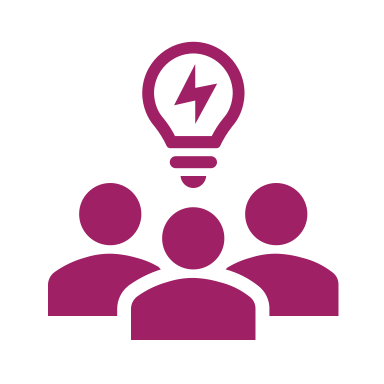 83
[Speaker Notes: Facilitator Notes:
The purpose of Session 3 is to reflect on the importance of solving authentic problems for students, the discipline, and the world. Here we begin this work by exploring an authentic problem through a data talk.]
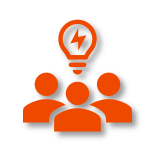 Facilitator Guide: Doing Math Together
Rationale for doing math together:
Deepens our own specialized mathematical content knowledge so we can better support and respond to students (Kazemi & Franke, 2004)
Gives us a shared context for the study of teaching (Kazemi et al., 2018)
Helps us think about the experiences of our students
To foster joy for doing and learning mathematics (Su, 2020)
Recommendations for doing math together:
Establish norms for doing math together (see slide notes for examples) (Elliott et al., 2009; Yackel & Cobb; 1998). 
Support participants in engaging with the task as learners and as teachers. Be explicit about when/how participants should take up each of these roles.
84
[Speaker Notes: Example norms for doing mathematics together:
Engage with each other’s thinking with curiosity
Support everyone to experience joy for mathematics
Use partial understandings, mistakes, and errors as an opportunity to examine further questions about mathematics

Additional resources: If you’re interested in digging more into ideas about doing math together check out these resources.
TEDD.org: Mathematics Instructional Activities
TEDD.org: Setting norms for collaborative work
Mathematics For Human Flourishing (book)

References
Ball, D. L., & Cohen, D. K. (1999). Developing practice, developing practitioners: Toward a practice-based theory of professional education. In L. Darling-Hammond & G. Sykes (Eds.), Teaching as the learning profession: Handbook of policy and practice (pp. 3–22). Jossey Bass.
Elliott, R., Lesseig, K., & Kazemi, E.. (2009). Sociomathematical norms in professional development: Examining leaders’ use of justification and its implication for practice. The Montana Mathematics Enthusiast Journal monograph, 7.
Kazemi, E., & Franke, M. L. (2004). Teacher learning in mathematics: Using student work to promote collective inquiry. Journal of Mathematics Teacher Education, 7(3), 203–235.
Su, F. (2021). Mathematics for Human Flourishing. Yale University Press. 
Yackel E., & Cobb, P. (1998) Sociomathematical norms, argumentation, and autonomy in mathematics. Journal for Research in Mathematics Education, 27(4), 458-477.]
What is Data Science, and why is it important?
“Data Science is the process of uncovering the stories hidden within data. It involves formulating questions, and collecting, cleaning, wrangling, analyzing, and visualizing data (that is often huge and complex) to uncover patterns and trends and communicate to others.”
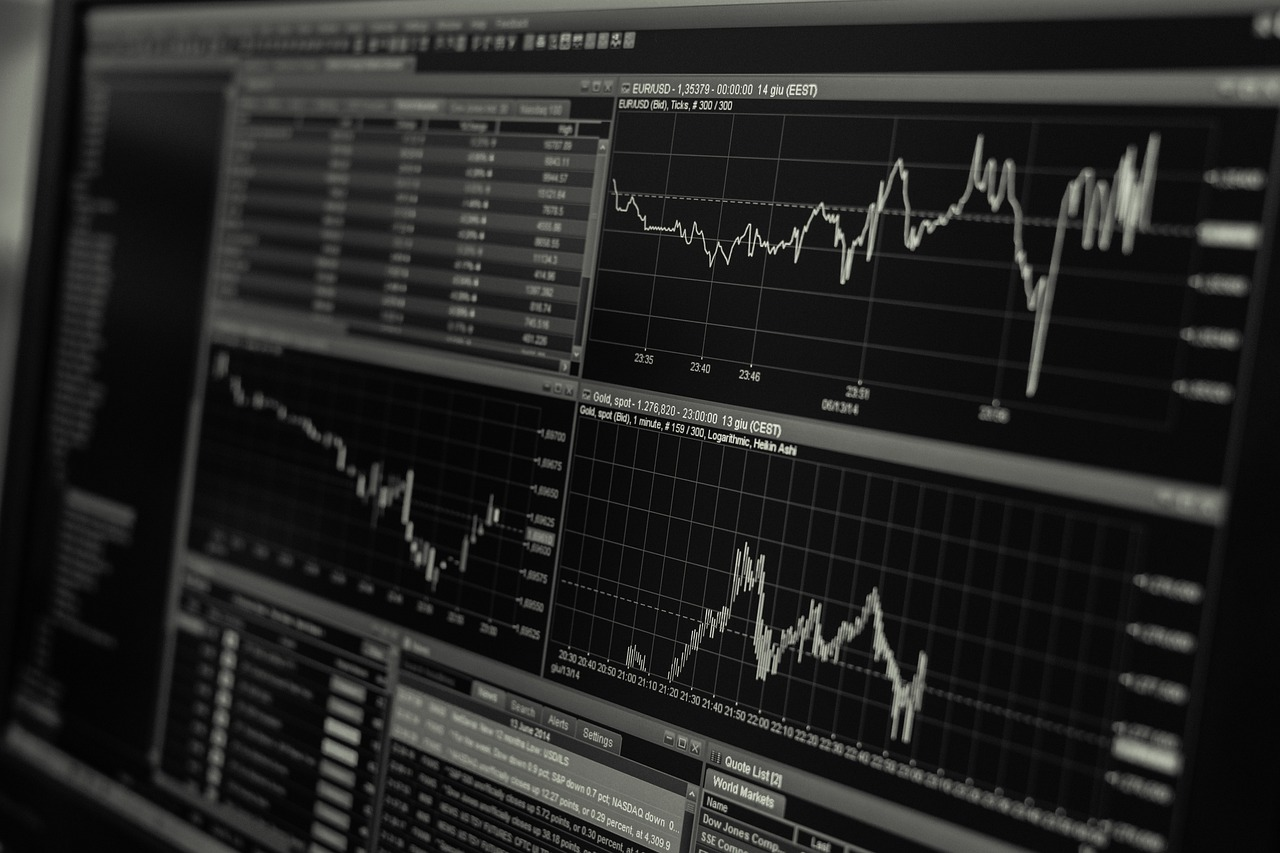 (California Department of Education, 2022)
85
[Speaker Notes: Facilitator Notes:
You might frame this activity by
Saying: There is an explosion of data and it is everywhere. 
Sharing: the definition of data science from the California Department of Education, which is one of many definitions
Connecting: the importance of data science to interests and industries that feel relevant to your school/community
You might ask a participant to read the definition aloud.
You might elicit participants’ ideas about the importance of Data Science.
You might then frame the purpose of the data talk:
Given the change of importance of data in our lives, it is going to be critical to be able to work with data in different ways, make sense of the data, identify patterns in data, and use data to make predictions and decisions. Data talks allow us and our students to practice this skill.]
Data preview
Private Reasoning Time: Consider the following questions and reflect on how you want your answers to influence the way you “notice and wonder” about the data:
What story is the author telling with this data? 
What are the data’s blind spots? What/whose perspectives are missing?
What assumptions about equity, justice and injustice might this data surface?
Given your equity commitments, what assumptions might you want to bring to this data?
The data on the next slide shows patterns in students’ course-taking patterns by racial group.
This prompts for our Data Preview are inspired and adapted by work from the HTH GSE Center for Research on Equity and Innovation. For more protocols visit the Protocol Library at: https://hthgse.edu/professional-learning/resources/
(High Tech High, 2023)
86
[Speaker Notes: Facilitator Notes:
The data participants will be engaging with shows the percentage of students taking specific math courses and the percentage of students in their second year of high school who repeated Algebra. All of the data are by racial group.
You might give participants time to think about the questions on the screen privately BEFORE looking at the data.
Model/think aloud about the assumptions you might want to bring given your equity commitments: “I know that students’ access to different mathematical courses and coursework and their performance in Algebra is related to societal/systemic inequities and not students’ innate mathematical ability. I want to be mindful about how I talk about and think about this data given that fact.”]
Data Talks are routines that allow students to make sense out of data and engage in discourse using evidence from visual representations.
High school math course-taking patterns 

The story this graph is telling us is ______ because _______. 

Look closely at the following graph and think about these three questions:
What do you notice? 
What do you wonder? 
What might be going on in these graphs/charts? 

Based on your thinking, what is a claim you could make about the data? 
Share what you noticed that supports your claim.
Resources for conducting Data Talks:
Stanford Graduate School of Education: 
YouCubed
NYTimes: “What’s going on in this graph?”
87
[Speaker Notes: Facilitator Notes:
This is the protocol for a data talk, and additional resources for participants who are interested in digging deeper.
Resources for conducting Data Talks:
Stanford Graduate School of Education: YouCubed
NYTimes: “What’s going on in this graph?”]
High school math course-taking patterns
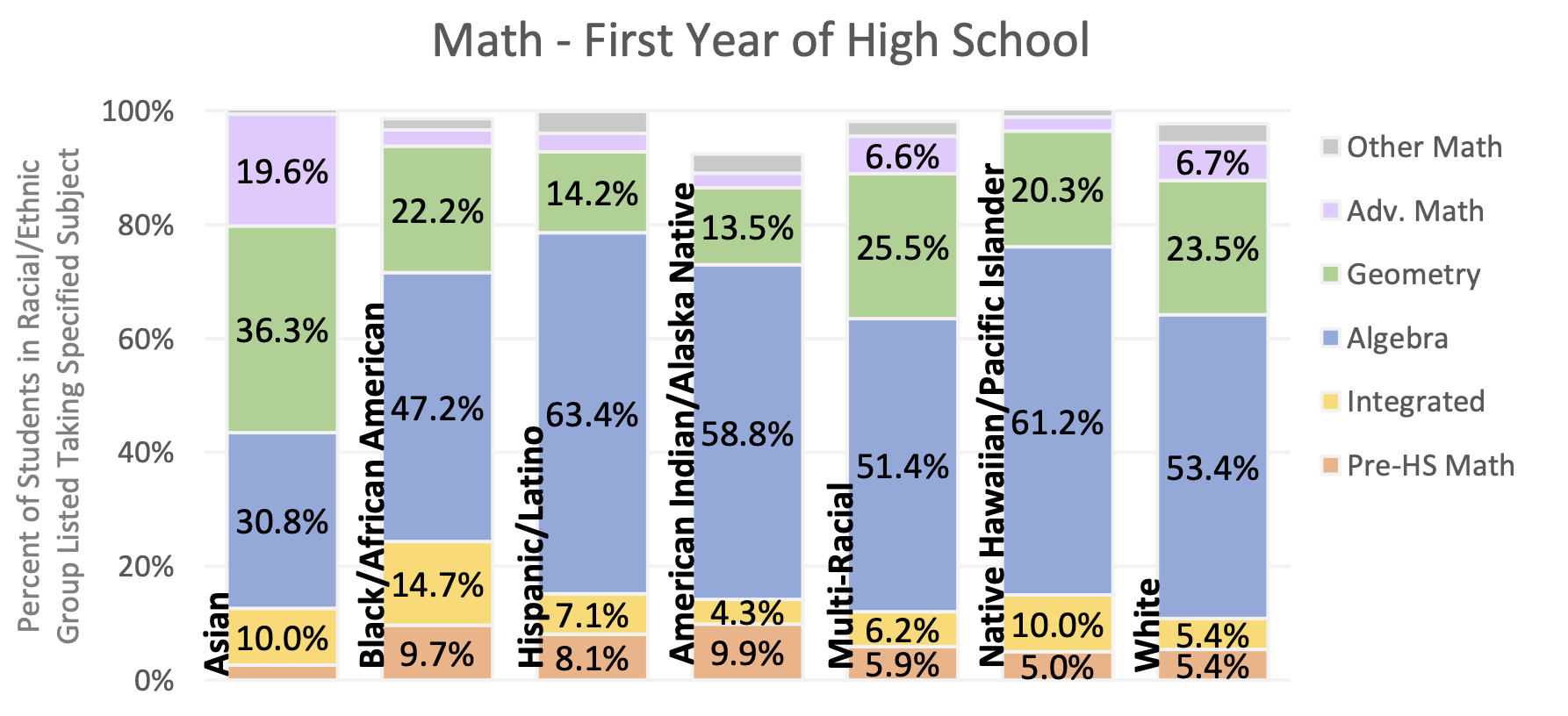 Students in their second year of high school who were repeating Algebra:
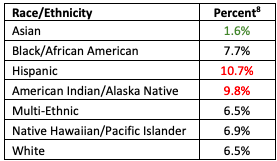 (Oregon Office of Accountability, Research & Information Services, 2017)
88
[Speaker Notes: Facilitator Notes:
Give participants time to study the data visualizations privately (either project the data or share this link to the original data brief)
If you or participants are looking for additional Oregon data on course-taking patterns, this pathway diagram describes the number of students that enroll in the next course.]
Small Group Activity
Directions: Use the workspace to record your group’s claims about the data (generalizations) and your group’s evidence for those claims (justifications).
89
[Speaker Notes: Facilitator Notes:
After giving participants time to consider the data, give directions and have them work in small groups for ~5 minutes.
Aspects of small group directions you might consider:
It may be helpful to specify roles for participants in the small groups. For example, you might:
Specify who will go first and in what order participants will share. For example, in a virtual session, you might say, “The second person who enters the breakout room will share first, and sharing will move counterclockwise until everyone has shared.”
Specify who will record. For example, in a virtual session, you might say, “The first person who enters the breakout room will be the recorder and jot down ideas from the group onto the workspace slide.
Specify who will keep time. For example, in a virtual session, you might say, “The third person will be the time keeper and let each team member know if airtime goes over a minute and how much time is left.”
It may be helpful to specify where participants will record and show them how to access it. As we have suggested, you might have an assigned Google Slide for each group which is a copy of this activity’s workspace slide.
It may be helpful to specify how much time participants will have in their small group. 
It may be helpful to preview what their workspace will look like (e.g., share the next slide).
Monitor slides while the groups are working in order to pre-select two slides to share whole-group.]
As you listen to ideas and strategies in your group, be ready to do one of the following:
Revoice what you heard
I heard you say….
I understand ….

Add on to the idea shared
I want to add on …..

Ask a question
I wonder about...
90
Preview of Workspace Slide
Team names:
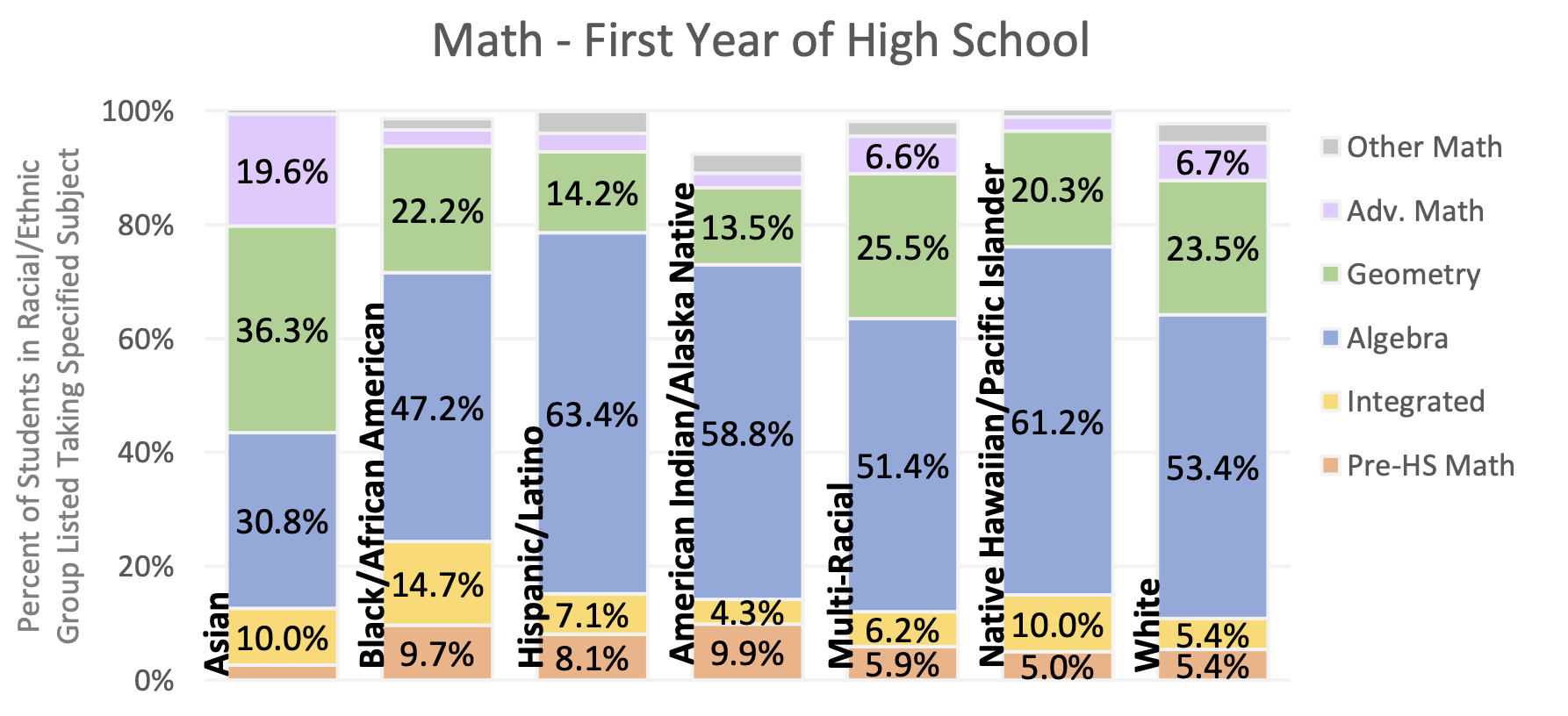 Students in their second year of high school who were repeating Algebra:
Claim: 


Evidence:
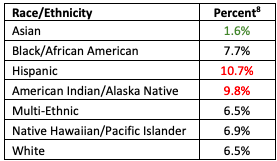 91
[Speaker Notes: Facilitator Notes:
Groups / breakout rooms: Give participants ~5 minutes to record ideas in groups.
Whole group: If the claims are not particularly meaningful, or when it seems participants are ready, bring them back to the whole group and show the next slide, a worked example with three students’ claims.]
Worked example: Going deeper
Students in their second year of high school who were repeating Algebra:
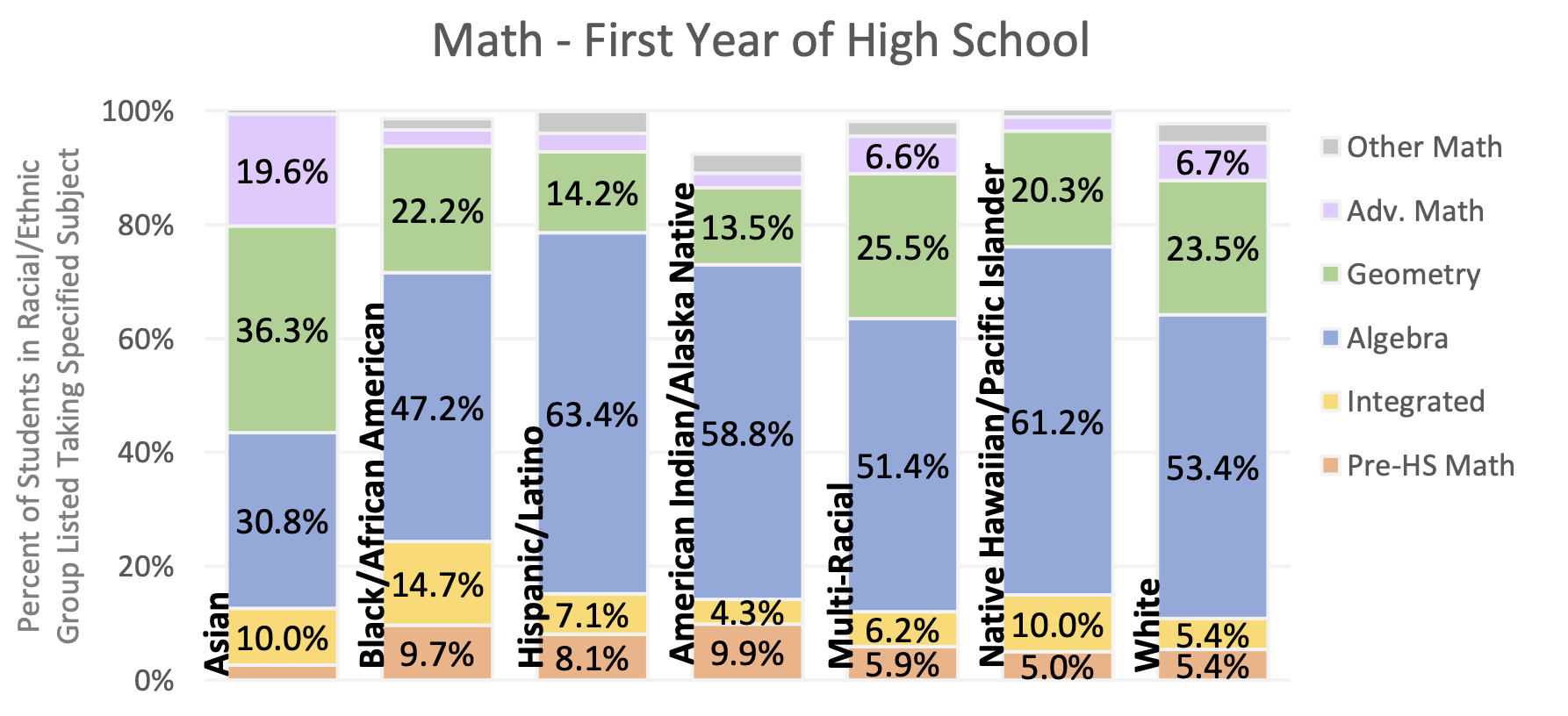 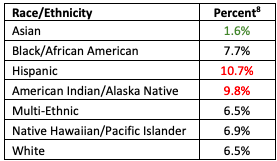 Do you agree or disagree with the following students’ comments and why? 
Student A: Took 6.5% of 53.4% and got 3.5% white students take Alg 1 as a freshman and repeat it.  Then did 10.7% of 63.4% and got 6.8% Hispanic/Latino students take Alg 1 as a freshman and repeat it. Claim “If you are a Hispanic/Latino you are twice as likely to have to repeat Alg during their 2nd year of HS.” 
Student B: In the second chart, white sophomores (6.5%) who took algebra 1 as freshmen and are now repeating algebra is a part of the 53.4% from the first chart. So  6.5% of the 53.4% of white students who took algebra the first year of high school. 
Student C: About 14% more of Pacific Islanders are taking Alg 1 than Black/African Americans.
(Office of Accountability, Research, and Information Services, 2017)
92
[Speaker Notes: Facilitator Notes:
Give participants time to study the three students’ claims.]
Small Group Activity
Directions: Pick one student’s claim, and use the workspace to document whether you agree or disagree, and your argument for why.
93
[Speaker Notes: Facilitator Notes:
After giving participants time to consider the data, give directions and have them work in small groups for ~5 minutes.
Aspects of small group directions you might consider:
It may be helpful to specify roles for participants in the small groups. For example, you might:
Specify who will go first and in what order participants will share. For example, in a virtual session, you might say, “The second person who enters the breakout room will share first, and sharing will move counterclockwise until everyone has shared.”
Specify who will record. For example, in a virtual session, you might say, “The first person who enters the breakout room will be the recorder and jot down ideas from the group onto the workspace slide.
Specify who will keep time. For example, in a virtual session, you might say, “The third person will be the time keeper and let each team member know if airtime goes over a minute and how much time is left.”
It may be helpful to specify where participants will record and show them how to access it. As we have suggested, you might have an assigned Google Slide for each group which is a copy of this activity’s workspace slide.
It may be helpful to specify how much time participants will have in their small group. 
It may be helpful to preview what their workspace will look like (e.g., share the next slide).
Monitor slides while the groups are working in order to pre-select two slides to share whole-group.]
Preview of Workspace Slide
Team names:
Build an argument for why you agree or disagree with ONE of the student’s claims.
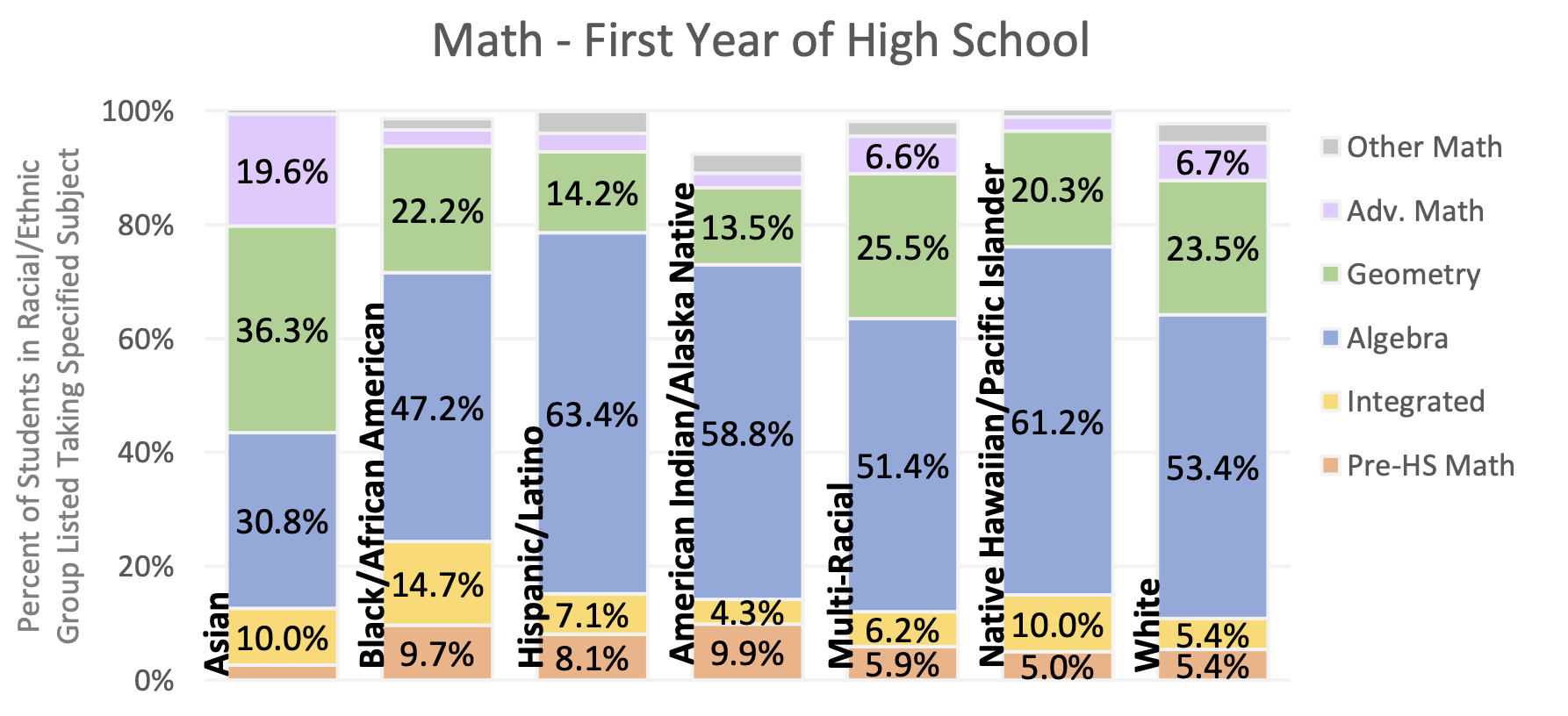 Students in their second year of high school who were repeating Algebra:
Do you agree or disagree with the following students’ comments and why? 
Student A: Took 6.5% of 53.4% and got 3.5% white students take Alg 1 as a freshman and repeat it.  Then did 10.7% of 63.4% and got 6.8% Hispanic/Latino students take Alg 1 as a freshman and repeat it. Claim “If you are a Hispanic/Latino you are twice as likely to have to repeat Alg during their 2nd year of HS.” 
Student B: In the second chart, white sophomores (6.5%) who took algebra 1 as freshmen and are now repeating algebra is a part of the 53.4% from the first chart. So  6.5% of the 53.4% of white students who took algebra the first year of high school. 
Student C: About 14% more of Pacific Islanders are taking Alg 1 than Black/African Americans.
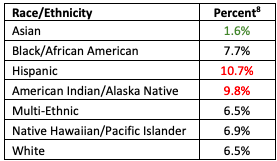 94
[Speaker Notes: Facilitator Notes:
Groups / breakout rooms: Give participants ~5 minutes to record ideas in groups.
Whole group: Call on 1-2 groups to share their original slide with their own claims and evidence OR to share their argument for why they agree or disagree with a student.
You might select and sequence groups’ ideas toward these aims:
Slides that help to demonstrate solid conceptual understanding so that we can talk about conceptual understanding (on the next slide)
Slides that set up the idea of tracking and the impact of course-taking patterns for different groups of students
Be transparent about the power of using worked examples. They can provide access and additional challenge.]
Working with conceptual understanding
Is the higher percent always the larger value?
What is the whole of a percent?
What is the percent of a percent?
95
[Speaker Notes: Facilitator Notes:
You might surface one or more of these ideas in the whole group discussion, as they emerge in the conversation.]
Debriefing the high school math course-taking patterns task:
Goals for us as math learners:
Mathematical goal: Deepen our understanding of how we interpret percents in data representations
Equity goal: Build a community of learners where participants listen to each other and are ready to respond to what they have heard
How did you see me working on each of these goals during the lesson?
What moves was I making as a teacher of mathematics?
What moves could have been made to support our work on these goals even more?
96
[Speaker Notes: Facilitator Notes:
This slide returns to the purpose of math task and orients participants of the goals we have had for them as learners. 
Emphasize that we are now asking them to to debrief their experience with the task as learners using the questions on the slide.]
Debriefing the high school math course-taking patterns task:
Goals for us as teachers:
Equity goal: Surface the importance of changing the way we teach to reach diverse students by giving access
Pedagogical goal: Use claims and evidence to discuss and interpret data
What new ideas do you have about engaging students in authentic problems?
What questions do you have about engaging students in authentic problems?
97
[Speaker Notes: Facilitator Notes:
This slide returns to the purpose of math task and orients participants of the goals we have had for them as educators. 
Emphasize that we are now asking them to debrief their experience with the task as teachers using the questions on the slide.]
Why use Data Talks?
Data talks provide a space for students to practice considering and interpreting a variety of data and data representations in a low-stake, exploratory environment. 
An ideal data visualization is one that is interesting or relevant to the students, but also that displays data in a way that is new to students or that might have some quirks or features that make the visualization harder to read (and often more interesting). 
Today’s information age requires students to develop a deeper understanding of mathematics. Our students must have the ability to reason about quantitative information and possess number sense.
Data talks also help develop speaking and listening skills (which supports work on
Common Core Standards).
98
Debrief: Practices of ambitious mathematics teaching
Which of these 8 practices did you notice? What others could have been highlighted? In what ways?
Establish mathematical goals to focus learning
Implement tasks that promote reasoning and problem solving
Use and connect mathematical representations
Facilitate meaningful mathematical discourse
Pose purposeful questions
Build on procedural fluency from conceptual understanding
Support productive struggle in learning mathematics
Elicit and use evidence of student thinking
(NCTM, 2014)
99
[Speaker Notes: Facilitator Notes:
Option 1: Debrief “Doing Math Together” or “Studying Teaching” through the lens of NCTM’s 8 practices of ambitious instruction.
If you’re facilitating online, you might offer an opportunity to “stamp” the practices participants notice and discuss trends or questions that emerge. 
If you’re facilitating in person, you might offer a turn and talk so participants can discuss what they noticed with a partner/group and then come back to share trends or questions that emerge. 
During the discussion, press for examples/evidence from the shared moment of teaching. This might sound like: “Where/when did you see an example of this practice?”]
Debrief: Habits, routines, and actions
Which of these habits did you notice? What others could have been highlighted? In what ways?
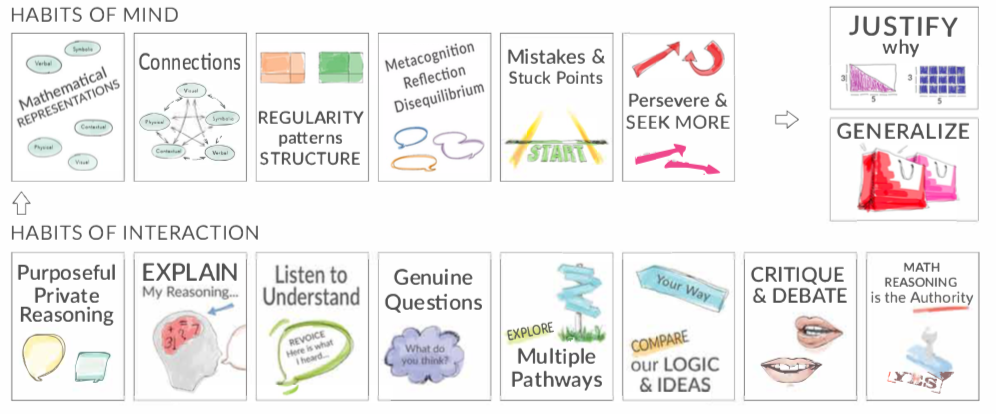 Habits of Mind: Things we do as individual mathematicians when solving problems. 

Habits of Interaction: Things that we do when working with others to make sense of the math.
(TDG, 2020)
100
[Speaker Notes: Facilitator Notes:
Option 2: Debrief “Doing Math Together” or “Studying Teaching” through the lens of TDG’s Habits & Routines tool.
If you’re facilitating online, you might offer an opportunity to “stamp” the habits participants notice and discuss trends or questions that emerge. 
If you’re facilitating in person, you might offer a turn and talk so participants can discuss what they noticed with a partner/group and then come back to share trends or questions that emerge.
During the discussion, press for examples/evidence from the shared moment of teaching. This might sound like: “Where/when did you see an example of this practice?”]
Planning for action:
Selecting worthwhile and meaningful 
data visualizations
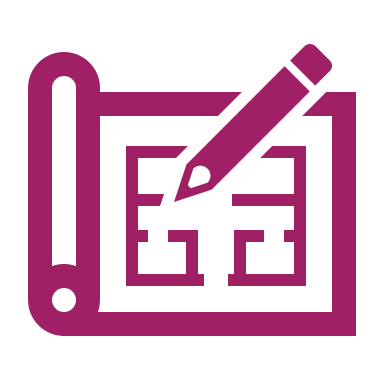 101
[Speaker Notes: Facilitator Notes:
The purpose of Session 3 is to reflect on the importance of solving authentic problems for students, the discipline, and the world. Here we continue this work by practicing selecting worthwhile and meaningful data visualizations for students to explore and engage with.]
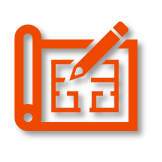 Facilitator Guide: Planning for Action
Rationale for planning for action:
To see connections to our contexts and goals (Putnam & Borko, 2000)
To apply new ideas to upcoming work (Horn & Kane, 2015)
To surface complexities when taking up new ideas
Recommendations for planning for action:
Use teachers’ own curricular resources when possible
Create space to discuss anticipated challenges and strategies for trying new ideas within those challenges
Follow up on teachers’ plans; return to them to build on and refine ideas
102
[Speaker Notes: Planning for action involves making links between session content and our own practice and contexts.

Additional resources: If you’re interested in digging more into these ideas, check out these resources.
Module 0, Resource 2: Sometimes, planning conversations can surface unproductive ideas about particular students or student groups that circulate in our schools or broader contexts. This resource is designed to support leaders preparing for difficult conversations, especially when unproductive language about students emerges.

References
Horn, I. S., & Kane, B. D. (2015). Opportunities for professional learning in mathematics teacher workgroup conversations: Relationships to instructional expertise. Journal of the Learning Sciences, 24(3), 1–46.
Putnam, R. T., & Borko, H. (2000). What do new views of knowledge and thinking have to say about research on teacher learning? Educational Researcher, 29(1), 4-15.]
Why use Data Talks?
Data talks provide a space for students to practice considering and interpreting a variety of data and data representations in a low-stake, exploratory environment. 
An ideal data visualization is one that is interesting or relevant to the students, but also that displays data in a way that is new to students or that might have some quirks or features that make the visualization harder to read (and often more interesting). 
Today’s information age requires students to develop a deeper understanding of mathematics. Our students must have the ability to reason about quantitative information and possess number sense.
Data talks also help develop speaking and listening skills (which supports work on the Common Core Standards).
103
Small Group Activity
Directions: Select one of the three data visualization options. Use the workspace slide to consider how you might use it with students.
104
[Speaker Notes: Facilitator Notes:
Give directions and have participants work in small groups for ~5-10 minutes, depending on whether you have them explore one or more of the data visualizations.
Aspects of small group directions you might consider:
It may be helpful to specify roles for participants in the small groups. For example, you might:
Specify who will go first and in what order participants will share. For example, in a virtual session, you might say, “The second person who enters the breakout room will share first, and sharing will move counterclockwise until everyone has shared.”
Specify who will record. For example, in a virtual session, you might say, “The first person who enters the breakout room will be the recorder and jot down ideas from the group onto the workspace slide.
Specify who will keep time. For example, in a virtual session, you might say, “The third person will be the time keeper and let each team member know if airtime goes over a minute and how much time is left.”
It may be helpful to specify where participants will record and show them how to access it. As we have suggested, you might have an assigned Google Slide for each group which is a copy of this activity’s workspace slide.
It may be helpful to specify how much time participants will have in their small group. 
It may be helpful to preview what their workspace will look like (e.g., share the next slide).
Before sending participants into groups, you might say: Share your rough draft thinking: you don’t have to have everything totally worked out yet, and it’s ok to change your mind after you shared.
Monitor slides while the groups are working in order to pre-select two slides to share whole-group.]
Preview of Workspace Slide
Team names:
Look through the following examples of data visualizations you could use for a data talk in your classroom. Consider the following questions:

What equity and/or justice issues does this data surface?

How would you frame the data/graph? 

What conclusions or insights do you anticipate students might notice/wonder about? 

How might you follow up or probe to deepen these insights?
105
[Speaker Notes: Facilitator Notes:
Groups / breakout rooms: Participants should work in groups on the workspace slide for ~5-10 minutes, depending on whether they are choosing one or more of the data visualizations.
Whole group: After participants have had time to work in small groups, you might have them briefly share (~4 minutes).]
Option 1: High school sports injuries
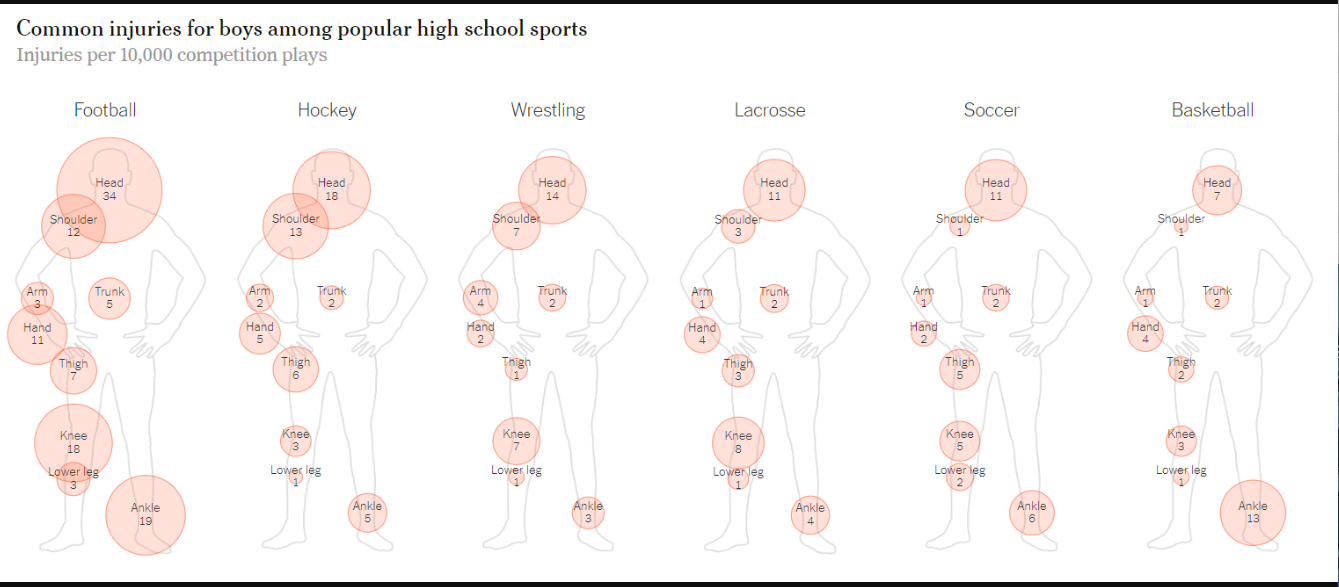 (New York Times, 2020)
106
Option 2: How did the pandemic change how we spend our free time?
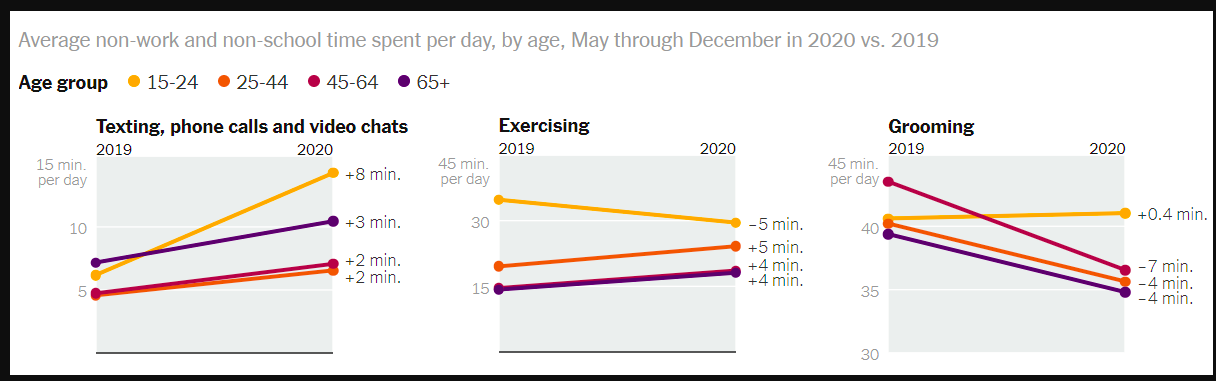 (New York Times, 2020)
107
Option 3: Mental health of teenagers
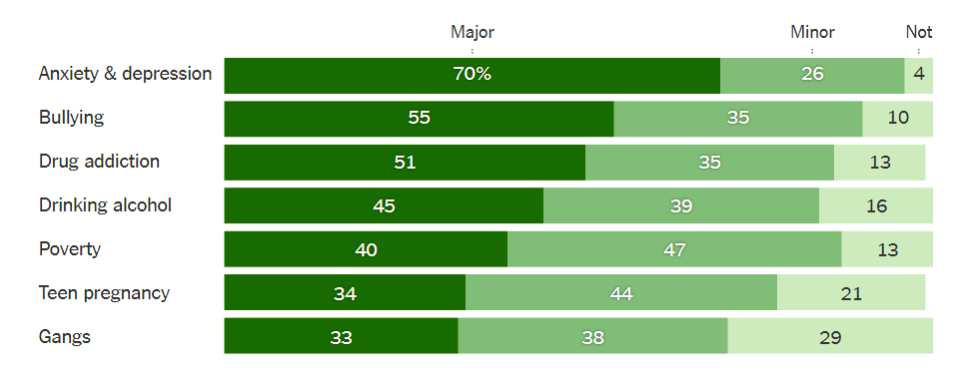 (New York Times, 2020)
108
Other interesting data to explore
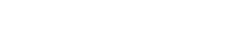 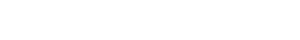 THE LEARNING NETWORK
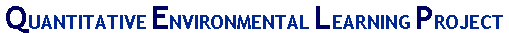 Q.E.L.P Data Math Topics
A project linking and integrating math with environmental science. 

The Q.E.L.P team have compiled “ real data on a dozen earth and environmental science topics that can be used in conjunction with each of a dozen college level algebra topics - about 100-150 data sets altogether. Educators can use the data as they see fit; in exercises, homework assignments, in-class examples, etc.”
What’s Going On in this Graph?
A weekly feature produced in collaboration with the American Statistical Association (A.S.A.)

This page includes a compilation of graphs, maps, and charts from the past three years of What’s Going on in this Graph? The feature “invites students to analyze and interpret graphs previously published in The New York Times, first by noticing and wondering, and then by creating a catchy headline and considering what impact this data might have on them and their communities.”
109
[Speaker Notes: Facilitator Notes:
These two tools are resources that can support participants as they continue to explore worthwhile and meaningful data visualizations to use in data talks with their students.]
Debrief: Principles of ambitious mathematics teaching
Which of these ideas are you thinking about in light of our work? What questions do you have?
“Ambitious teaching is teaching that deliberately aims for all students – across ethnic, racial, class, and gender categories – not only to acquire, but also to understand and use knowledge, and to use it to solve authentic problems.” 
(Lampert & Graziani, 2009, p. 492)
Ambitious teaching: 
Engages students in making sense of mathematical concepts
Centers students’ thinking and reasoning through discourse
Views students as capable of using their understandings and assets to solve authentic problems
Values students’ thinking, including emergent understanding and errors
Attends to student thinking in an equitable and responsive manner
(Anthony et al., 2015)
110
[Speaker Notes: Facilitator Notes:
Debrief “Connecting to Research” or “Planning for Action” through the lens of this definition from Lampert and Graziani (2009) and the five principles listed.
If you’re facilitating online, you might offer an opportunity to “stamp” the principles that are on participants’ minds and discuss trends or questions that emerge. 
If you’re facilitating in person, you might offer a turn and talk so participants can discuss what principles are on their minds with a partner/group and then come back to share trends or questions that emerge.
[written reflection option] 

References for these ideas: Anthony et al., 2015; Huinker & Bill, 2017; Lampert et al., 2011; Lampert & Graziani, 2009]
Planning for action:
Returning to the shifts needed in light of our expectations for students’ experiences as math learners
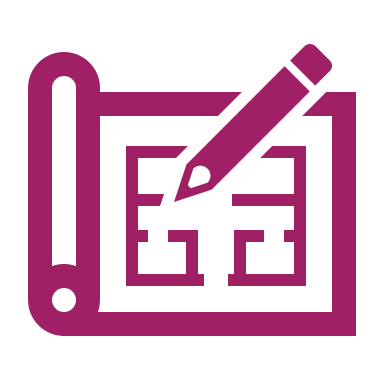 111
[Speaker Notes: Facilitator Notes:
The purpose of Session 3 is to reflect on the importance of solving authentic problems for students, the discipline, and the world. Here we continue this work by returning to the shifts we believe are needed in light of our eexpectations for students’ experiences as math learners.]
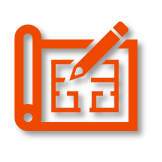 Facilitator Guide: Planning for Action
Rationale for planning for action:
To see connections to our contexts and goals (Putnam & Borko, 2000)
To apply new ideas to upcoming work (Horn & Kane, 2015)
To surface complexities when taking up new ideas
Recommendations for planning for action:
Use teachers’ own curricular resources when possible
Create space to discuss anticipated challenges and strategies for trying new ideas within those challenges
Follow up on teachers’ plans; return to them to build on and refine ideas
112
[Speaker Notes: Planning for action involves making links between session content and our own practice and contexts.

Additional resources: If you’re interested in digging more into these ideas, check out these resources.
Module 0, Resource 2: Sometimes, planning conversations can surface unproductive ideas about particular students or student groups that circulate in our schools or broader contexts. This resource is designed to support leaders preparing for difficult conversations, especially when unproductive language about students emerges.

References
Horn, I. S., & Kane, B. D. (2015). Opportunities for professional learning in mathematics teacher workgroup conversations: Relationships to instructional expertise. Journal of the Learning Sciences, 24(3), 1–46.
Putnam, R. T., & Borko, H. (2000). What do new views of knowledge and thinking have to say about research on teacher learning? Educational Researcher, 29(1), 4-15.]
Reflecting on shifts needed
Return to your previous responses to these questions, and revise or elaborate your responses in light of our work together.

In light of the hopes we have for students as math learners:
I want to shift away from … 
I want to shift toward … 

What shifts would you like to see in math education in the next 10 years? Why?
113
[Speaker Notes: Facilitator notes:
This is an opportunity for us to continue to all reflect on our current practices and beliefs and identify shifts we want to make.
You might summarize the hopes the group generated in conversations for students as math learners in Session 1. (For example, “We hope students will come to see themselves as doers of mathematics.” “We hope students will come to identify substantially with mathematics.” “We hope students will engage in meaningful mathematical activity.”
Press participants to revise or elaborate their responses in light of the work in Session 3 on the importance of solving authentic problems for students, the discipline, and the world.
Then, you might give participants time to respond to the prompts on the screen individually, perhaps by jotting responses in a notebook or on a shared document / Jamboard:
I want to shift away from …
I want to shift toward …
What shifts would you like to see in math education in the next 10 years? Why?
After private reflection / writing, you might orient participants to share with a partner or in small groups.
You might bring the group back together for a brief discussion of the shifts they want to make, and any revisions in light of the work in Session 3.]
Debrief: Principles of ambitious mathematics teaching
Which of these ideas are you thinking about in light of our work? What questions do you have?
“Ambitious teaching is teaching that deliberately aims for all students – across ethnic, racial, class, and gender categories – not only to acquire, but also to understand and use knowledge, and to use it to solve authentic problems.” 
(Lampert & Graziani, 2009, p. 492)
Ambitious teaching: 
Engages students in making sense of mathematical concepts
Centers students’ thinking and reasoning through discourse
Views students as capable of using their understandings and assets to solve authentic problems
Values students’ thinking, including emergent understanding and errors
Attends to student thinking in an equitable and responsive manner
(Anthony et al., 2015)
114
[Speaker Notes: Facilitator Notes:
Debrief “Connecting to Research” or “Planning for Action” through the lens of this definition from Lampert and Graziani (2009) and the five principles listed.
If you are facilitating online, you might offer an opportunity to “stamp” the principles that are on participants’ minds and discuss trends or questions that emerge. 
If you are facilitating in person, you might offer a turn and talk so participants can discuss what principles are on their minds with a partner/group and then come back to share trends or questions that emerge.
[written reflection option] 

References for these ideas: Anthony et al., 2015; Huinker & Bill, 2017; Lampert et al., 2011; Lampert & Graziani, 2009]
Debriefing Session 3
Reflecting on our work in the activities in the session
115
Debriefing Session 3: Four cornerstone principles of the OMP
What connections do you see between any of the cornerstones and our work in this session?
Focus: Learning experiences in every grade and course are focused on core mathematical content and practices that progress purposefully across grade levels. 

Engagement: Mathematical learning happens in environments that motivate all students to engage with relevant and meaningful issues in the world around them.

Pathways: All students are equipped with the mathematical knowledge and skills necessary to identify and productively pursue any postsecondary paths in their future. Students have agency to choose from a variety of courses, contexts, and applications they find relevant. 

Belonging: Participation in mathematical learning builds students’ identities as capable math learners and fosters a positive self-concept. Students’ cultural and linguistic assets are valued in ways that contribute to a sense of belonging to a community of learners.
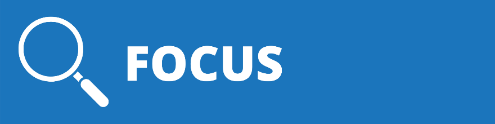 Any proposed instructional approach, curricular change, or system design element should be evaluated by the degree to which it builds on these four cornerstones. When new approaches are built within the framework of all four-cornerstone principles, we will be on our way to engineering a reimagined system.
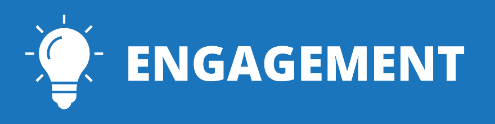 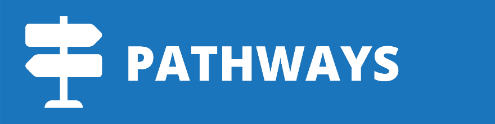 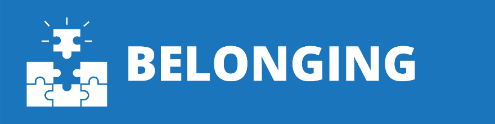 (ODE, 2022)
116
[Speaker Notes: Facilitator Notes:
Option 1: Debrief the session through the lens of the four cornerstone principles of the Oregon Mathematics Project.]
Debriefing Session 3: Focus of the session
What new insights do you have related to our session focus, reflecting on the importance of solving authentic problems for students, the discipline, and the world?
Take a couple of minutes to reflect on our work in the session.

Agenda for this session:
Setting and maintaining norms: Reconnect with and revise our norms for interacting together
Doing math together: Exploring an authentic problem through a data talk
Planning for action: Selecting worthwhile and meaningful data visualizations
Planning for action: Returning to the shifts needed in light of our hopes for students’ experiences as math learners
117
[Speaker Notes: Facilitator Notes:
Option 2: Debrief the session through the lens of the focus of the session.
Module 2 Part 1 especially supports our thinking around the first essential question of this module: What is ambitious math teaching? 
The focus of this session in particular is to reflect on the importance of solving authentic problems for students, the discipline, and the world.
You might offer participants time to think individually about new insights before sharing aloud.]
Debriefing Module 1 Part 1
Reflecting on our work in Sessions 1 – 3
118
Debriefing Module 1 Part 1: Important moments
Record important moments that impacted your thinking about ambitious math teaching and your expectations  for students as learners.
Examples of important moments:
AHA! moments you experienced
Changes in your thinking
WOW! ideas that you had not considered before
Contradictions to or affirmations of prior understandings
119
Debriefing Module 1 Part 1: Important moments
Take 5 minutes to refine the ideas you jotted.
Synthesize your important moments from Module 1 Part 1.
Based on the work and discussions in these sessions, what ideas do you have for how you will implement your learning?
What else, if anything, would you like to share with the facilitator?
120
[Speaker Notes: Facilitator Notes:
You might pose these questions in the form of a survey or exit card.]
Acknowledgements
These Ambitious Teaching Modules exist because of the vision and hard work of a team led by the creative vision, development, and design offered by Kathy Pfaendler and Julie Fredericks, Math Professional Learning Specialists, Teachers Development Group, Cathy Martin, Denver, CO, Taylor Stafford, University of Washington, and Hannah Nieman, University of Washington. Their efforts were supported by the ongoing input and feedback of the entire staff of Teachers Development Group (TDG). These Modules, like all professional learning materials produced by our organization, are based on the collective knowledge, expertise, and ongoing learning of TDG’S Math Professional Learning Specialists and the teachers and leaders with whom we work. Thanks also go to Mark Freed, and Kama Almasi, Oregon Department of Education, and Rebekah Elliott, Oregon State University, who offered vision and feedback throughout the development and design process. Special thanks go to Sophia Vazquez, University of Washington, who did the accessibility formatting of these Modules.  

Ruth Heaton, CEO, Teachers Development Group
121
Our Partners
Thank you for joining us!
122